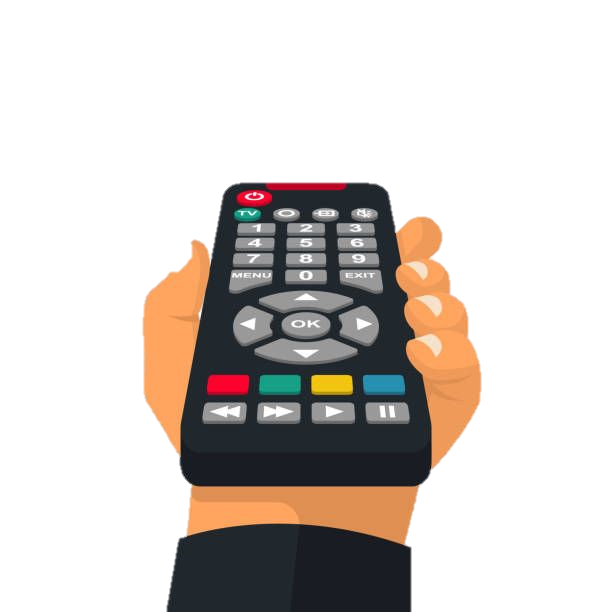 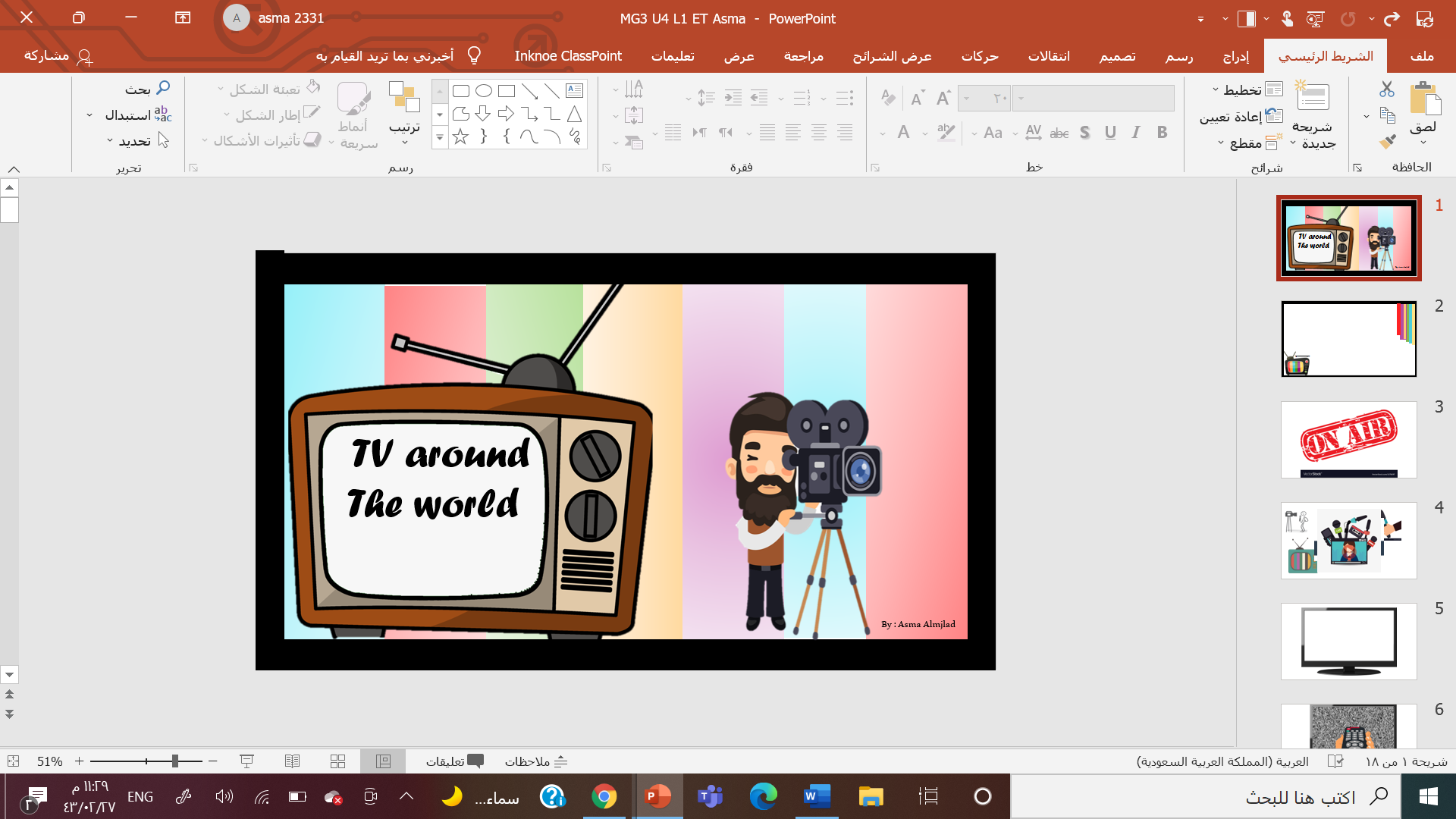 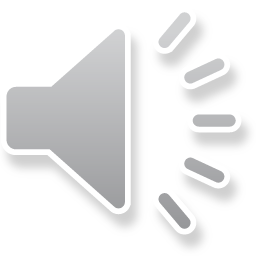 Listen and discuss
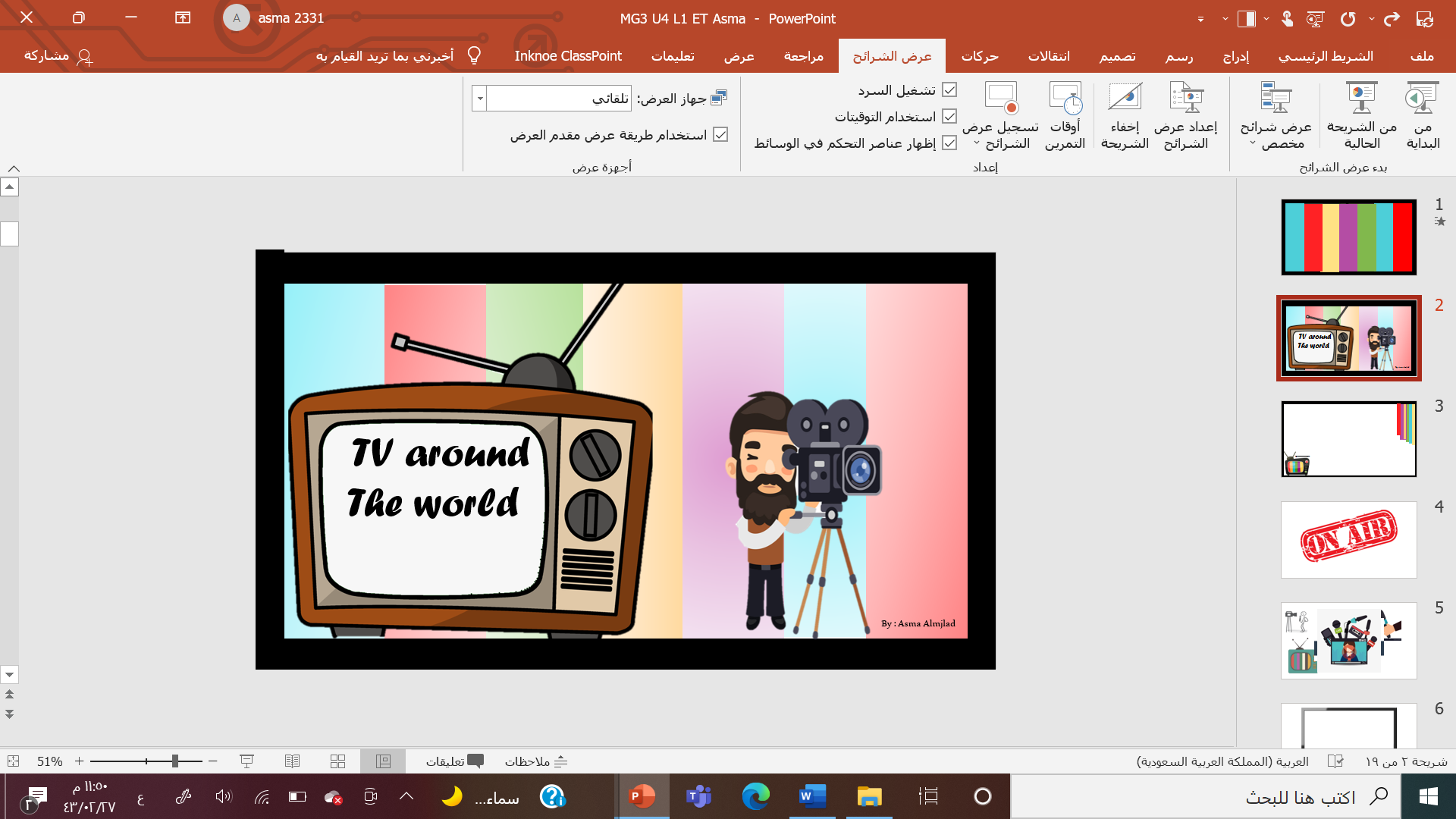 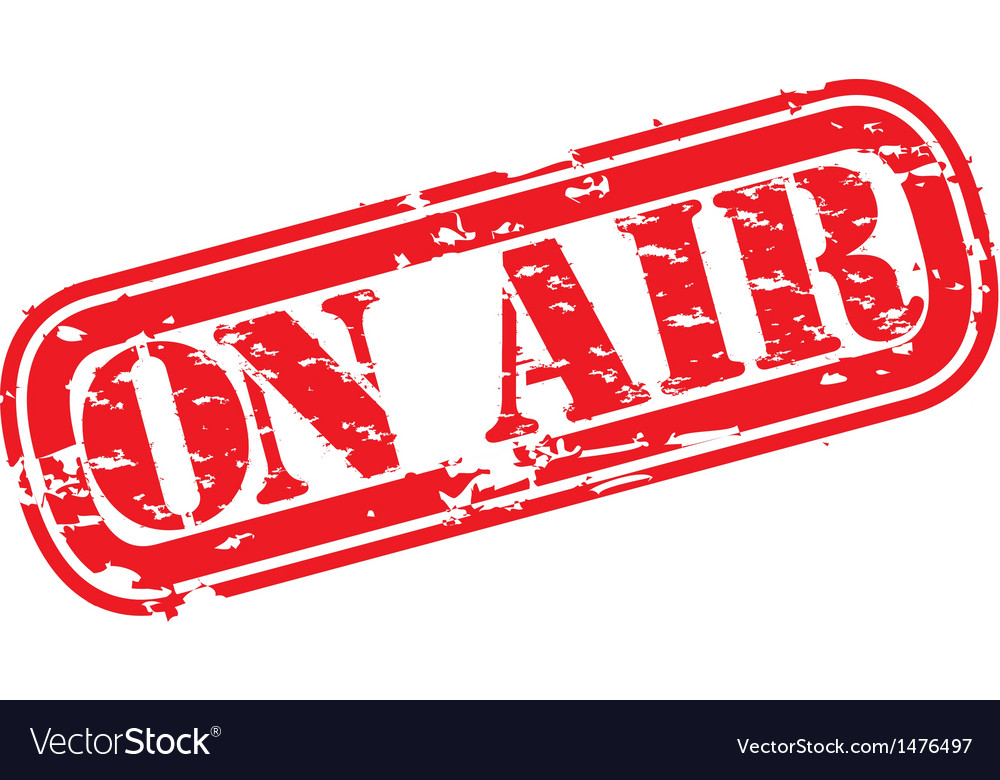 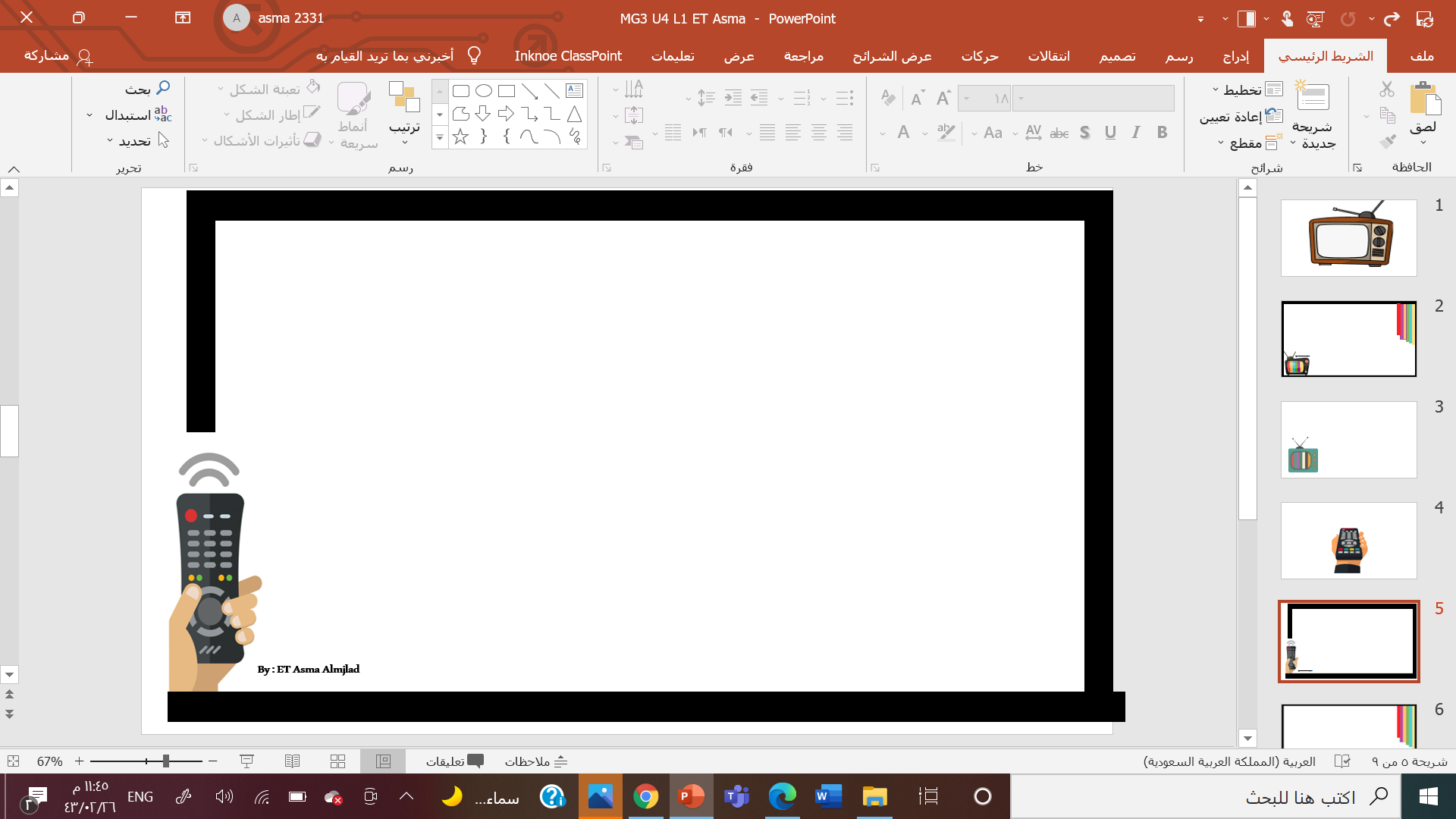 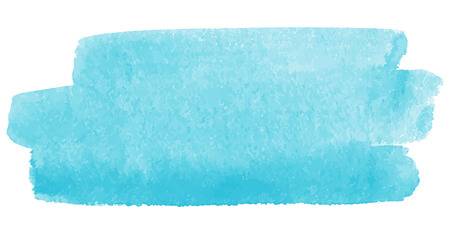 Objectives
Identify direct object and indirect object in a sentence
Use “ for " and “ to " before the indirect object
Decide whether the words are direct or indirect objects
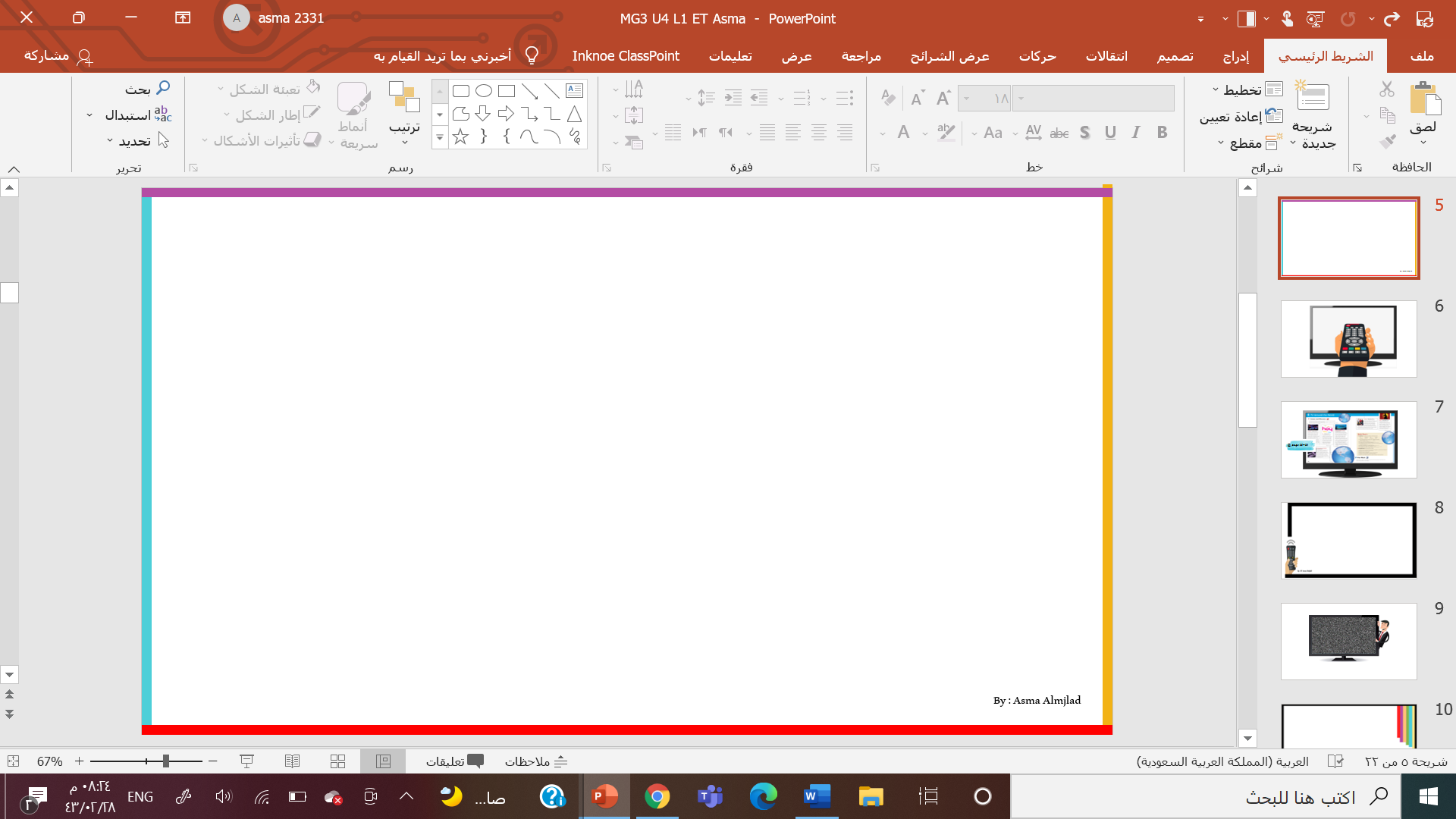 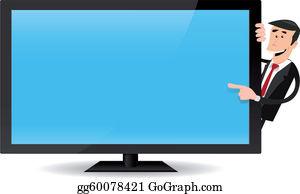 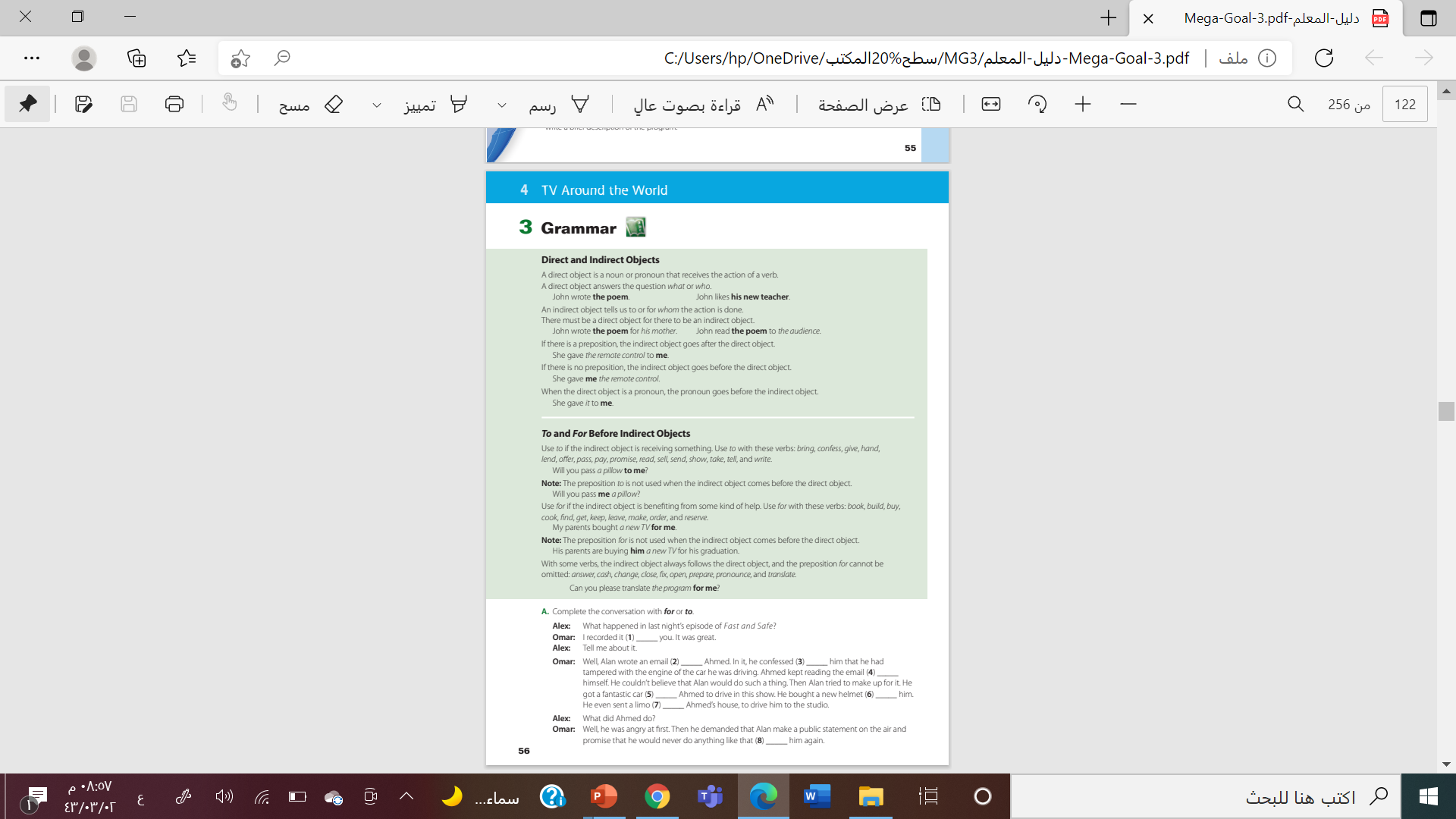 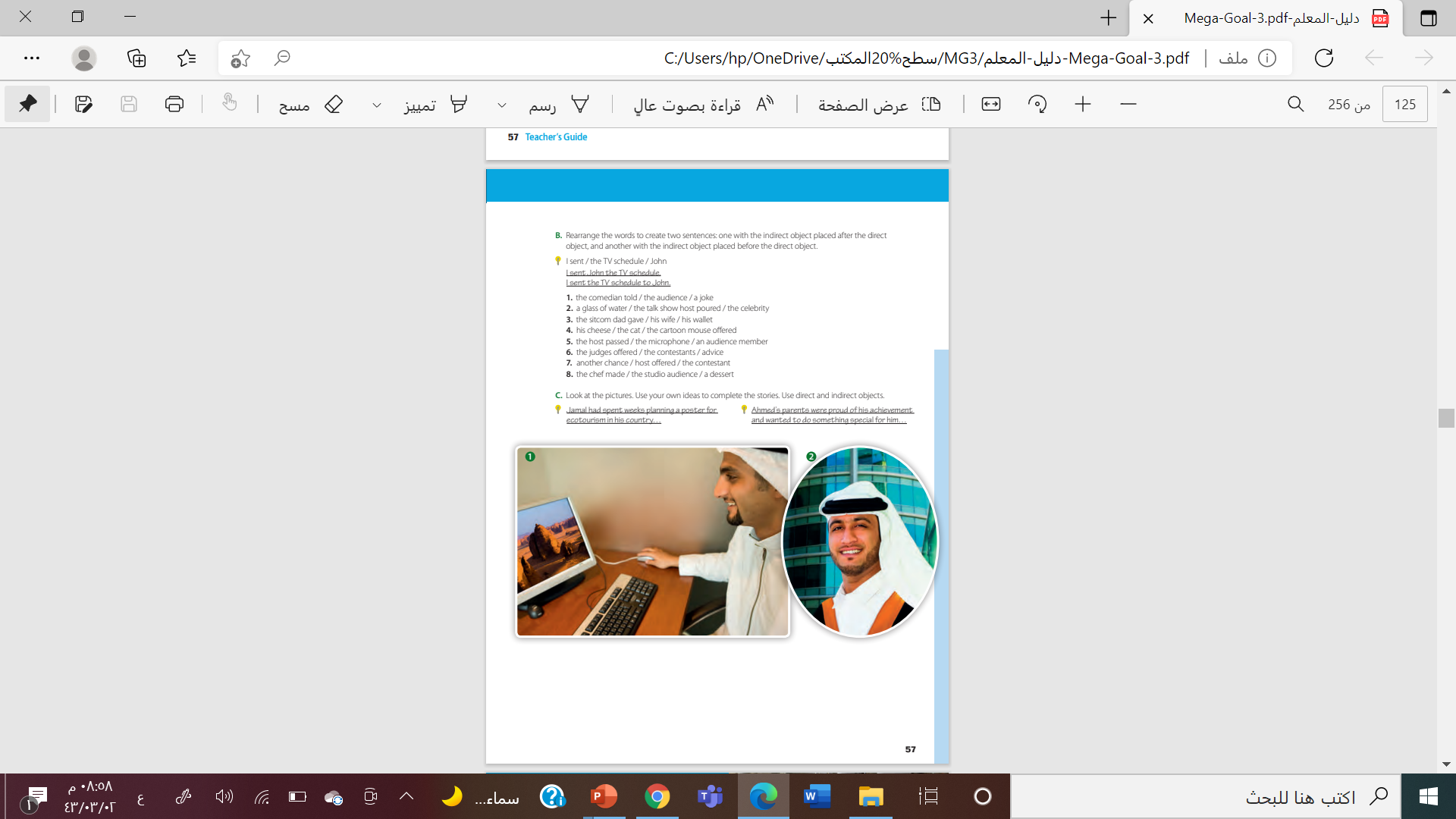 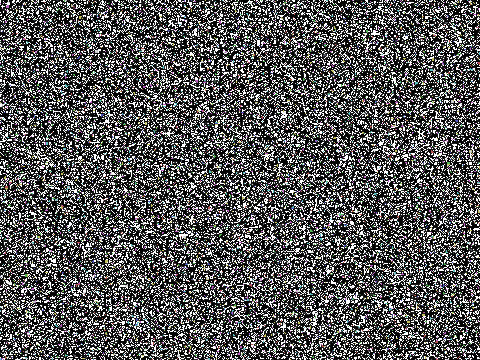 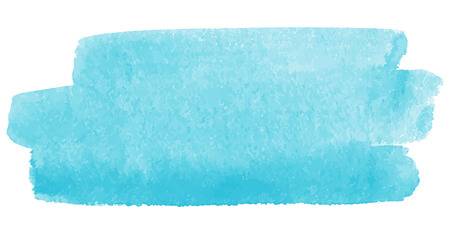 @ page 56+57
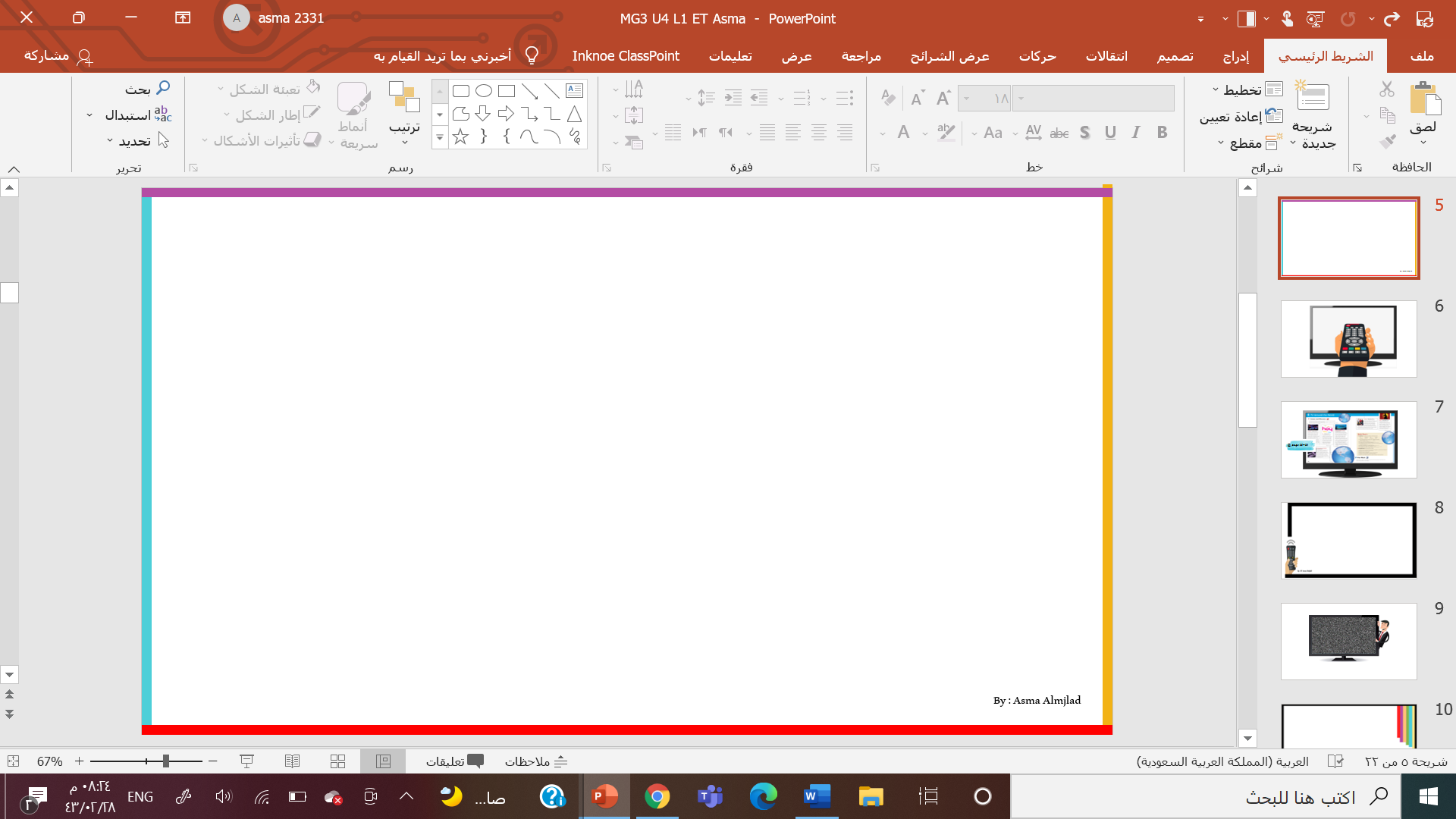 How can you form a sentence ?
S  +   V  +  O
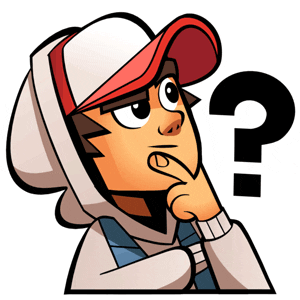 e.g.    Ali eats an apple
subject
Who do the action ( Ali)
verb
The action ( eats )
Who receives the action ( an apple )
object
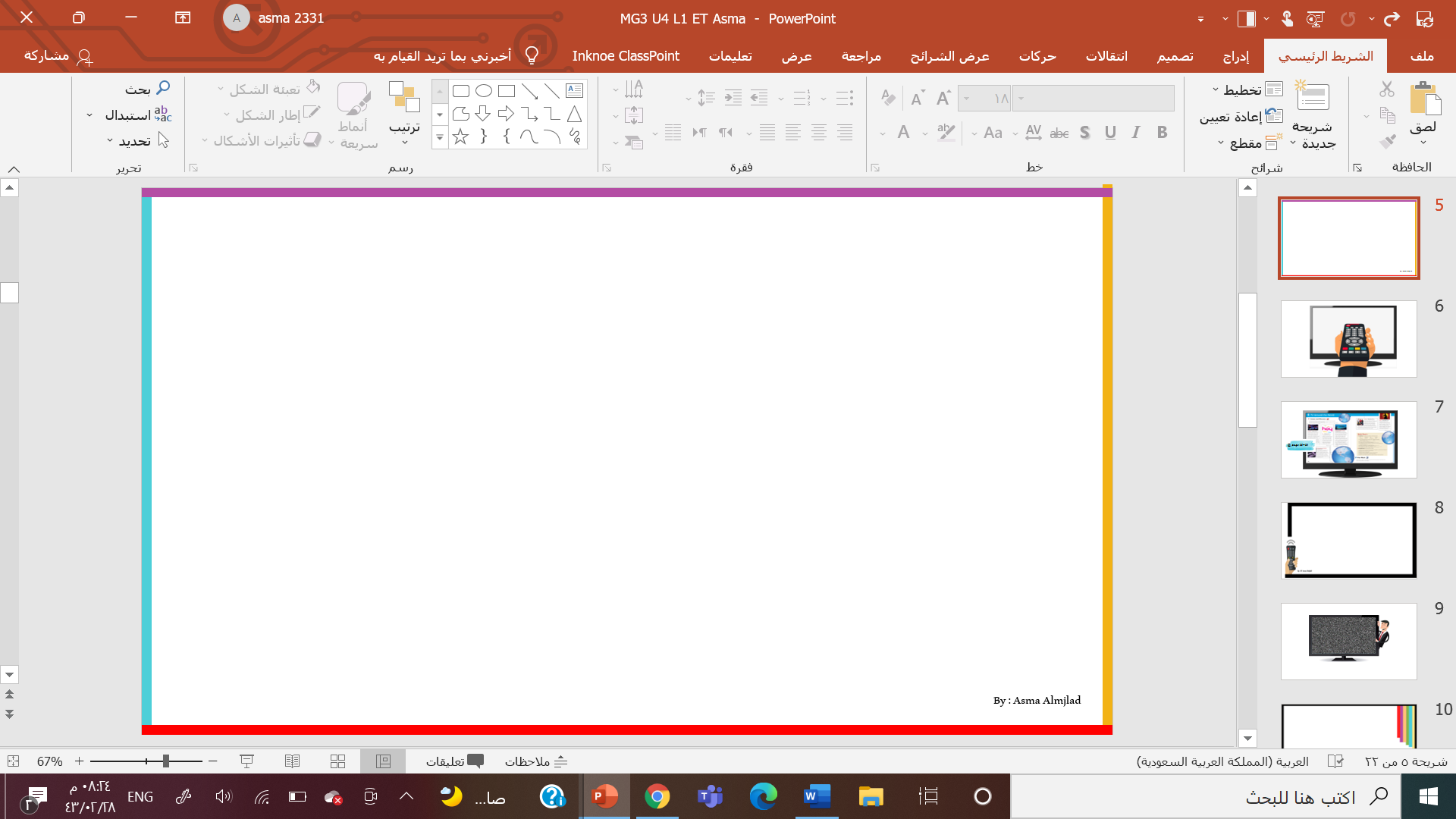 Arjwn calls me at weekends
Lana and Renad write the lesson in the morning
Find out the direct objects
Walla drinks coffee everyday .
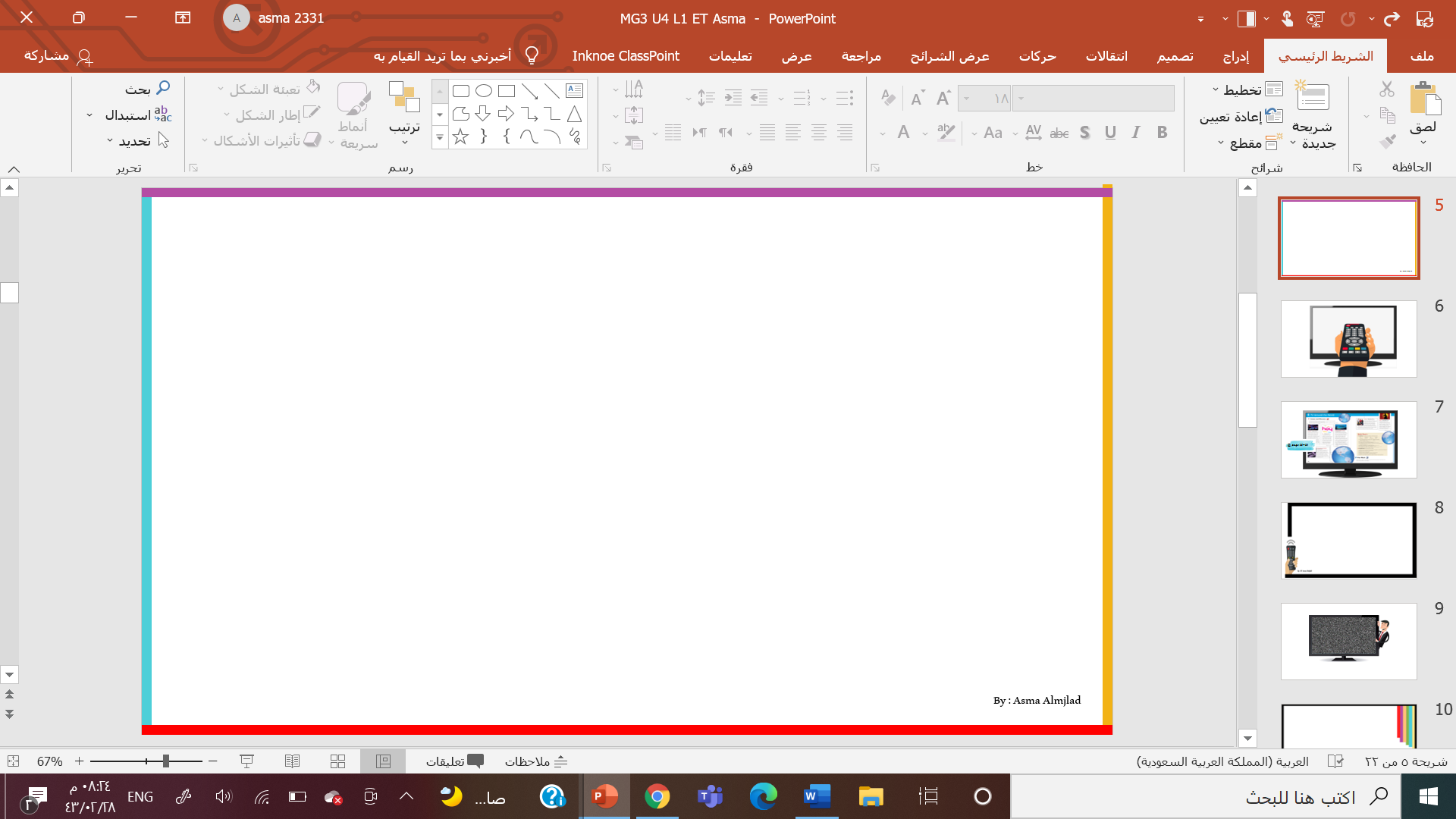 Direct object
 can be found by asking who ? Or what ? About the action verb
Direct object
 is never an adverb or object of preposition
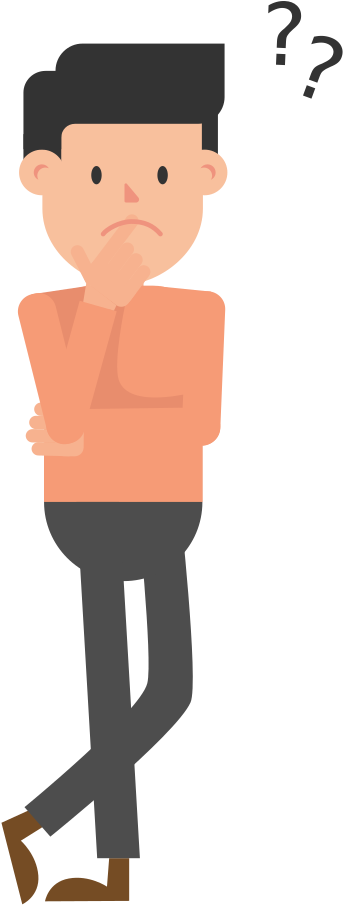 What did they give ?
They gave Omar a new car
Direct object
What did she offer ?
Rahaf offered the girl a cake
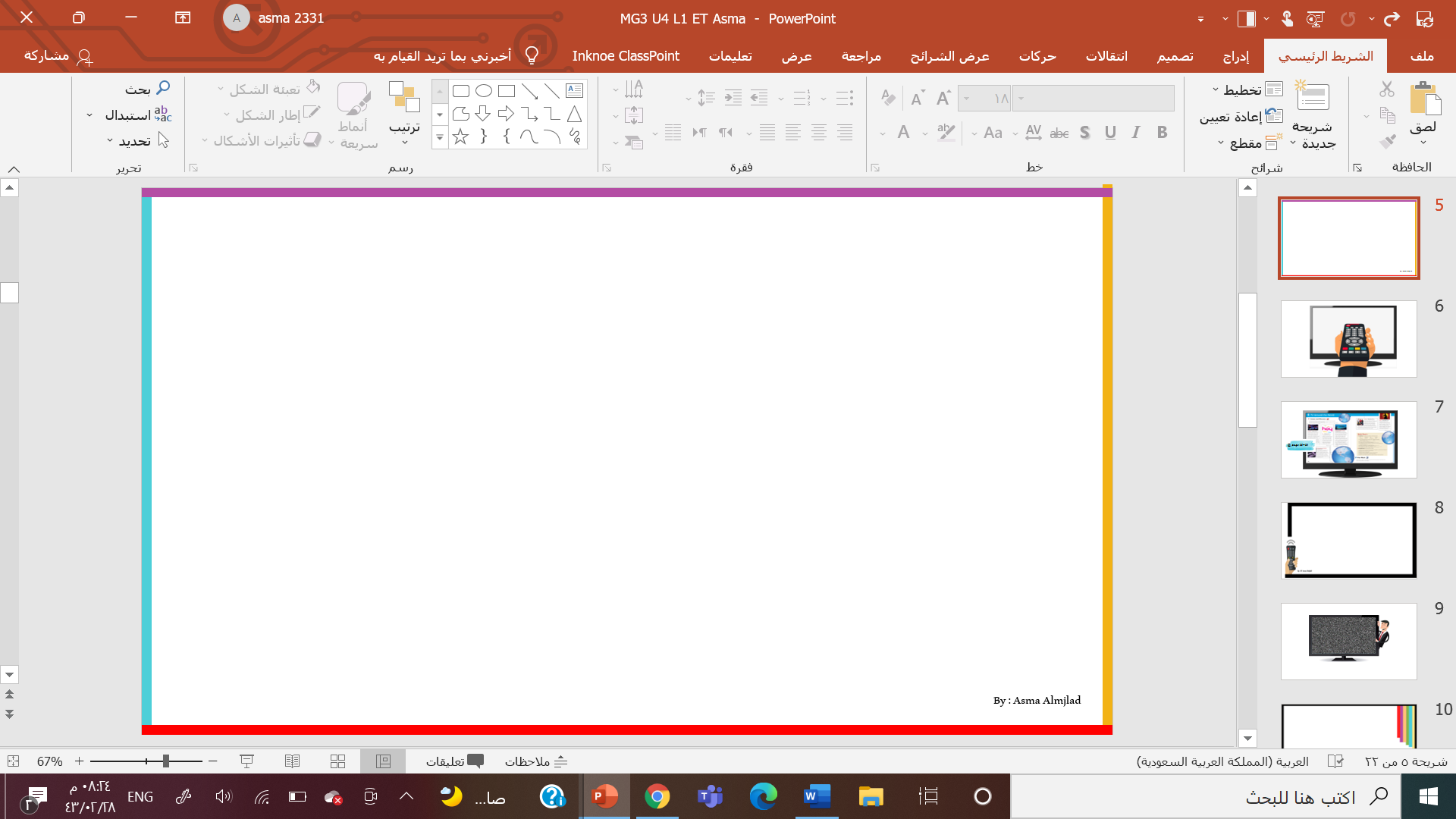 indirect object  
pronoun or noun 
Tells us to what or for what or for whom or to whom the action of the verb is done
To whom ?
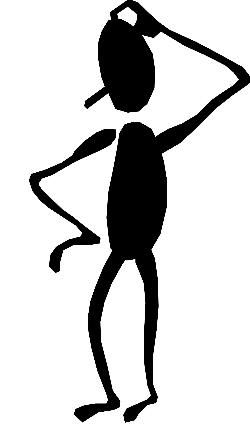 Jori bought me a flower
To whom ?
Shoug showed the class new glasses
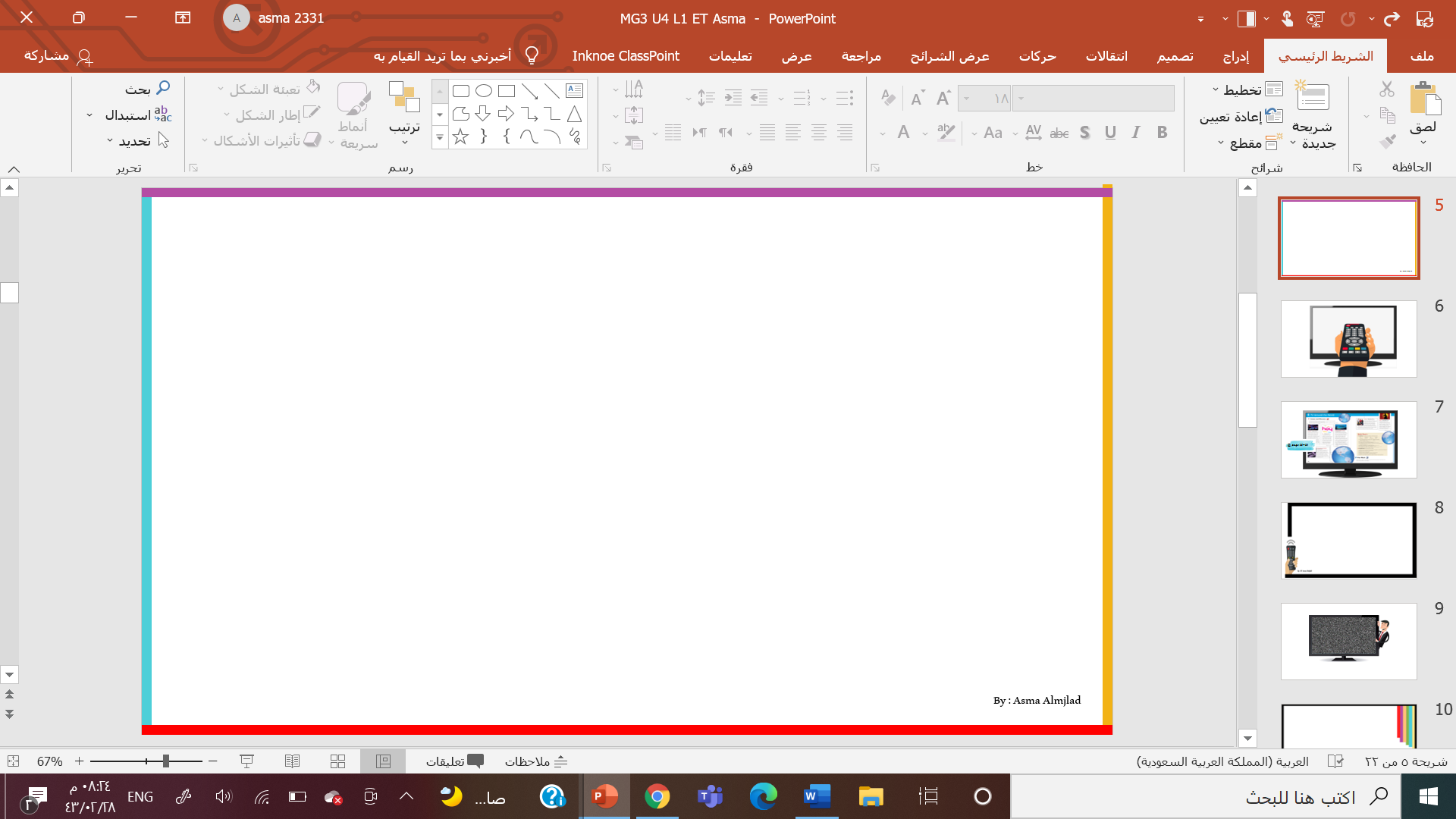 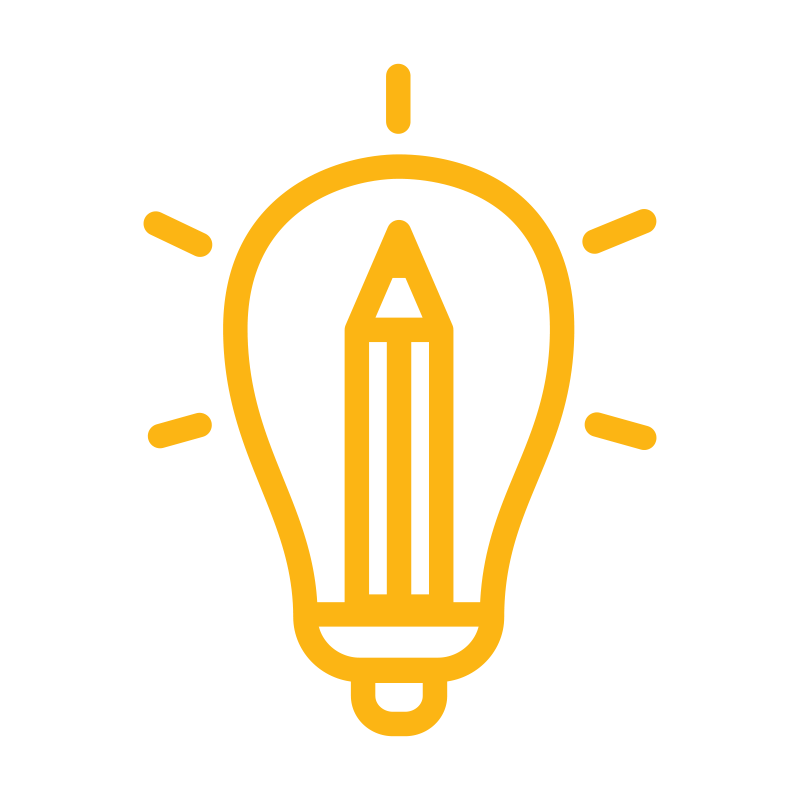 they send a letter
s
direct
object
V
What do they send ?
they  send a letter to their friend
s
V
direct
object
Indirect
object
For whom they send  a letter ?
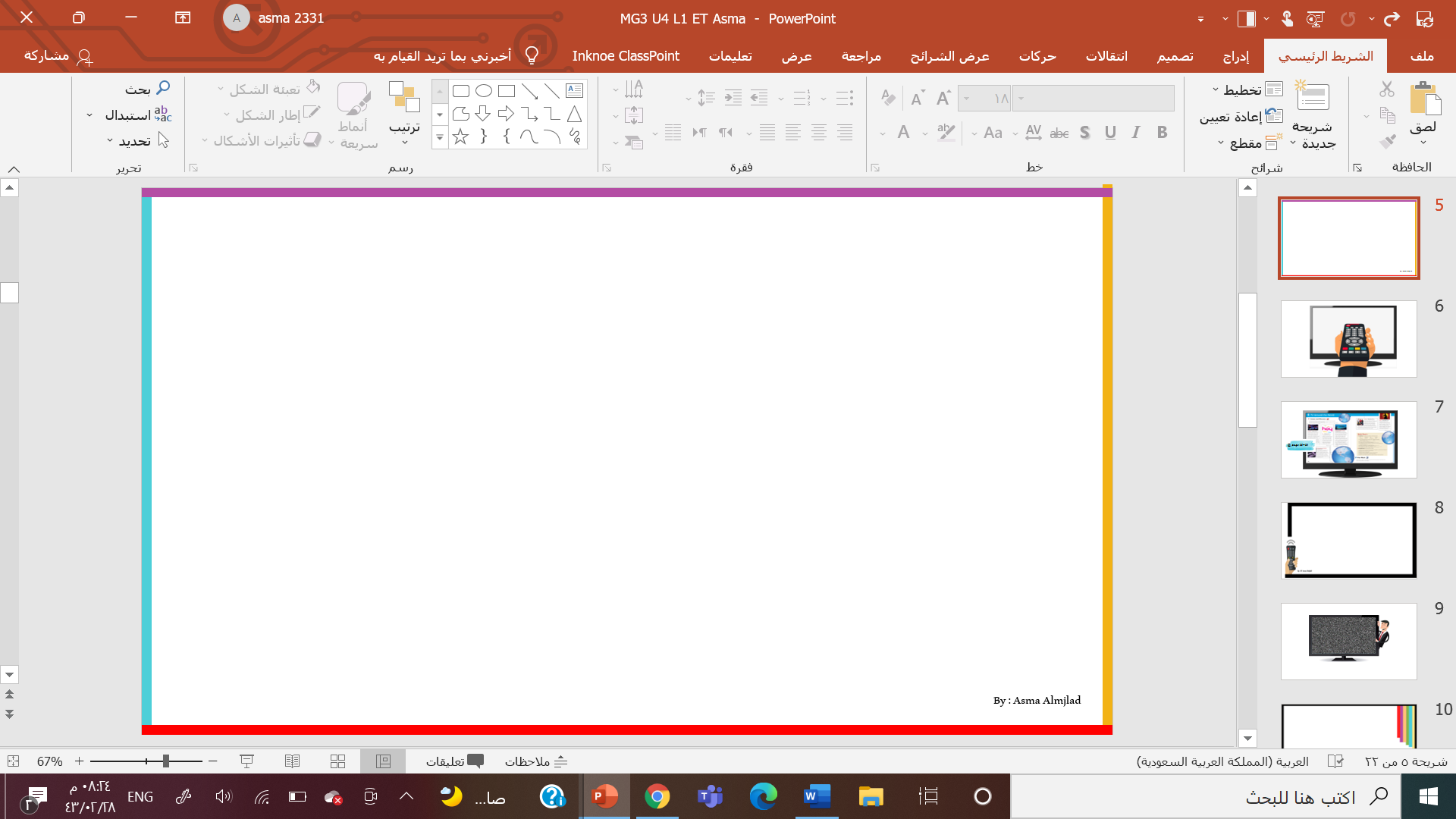 Amal cooked the dinner
What did Amal cook ?
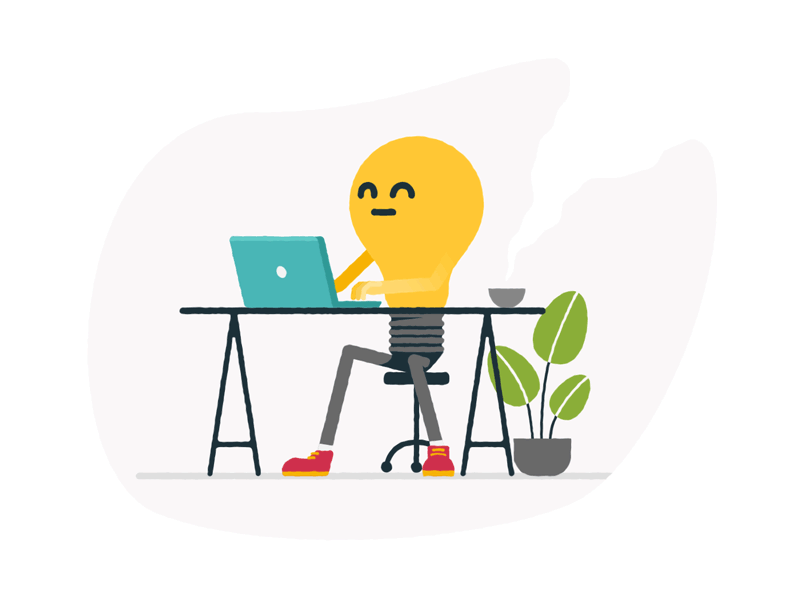 Bdoor cooked us dinner
For whom did Bdoor cook?
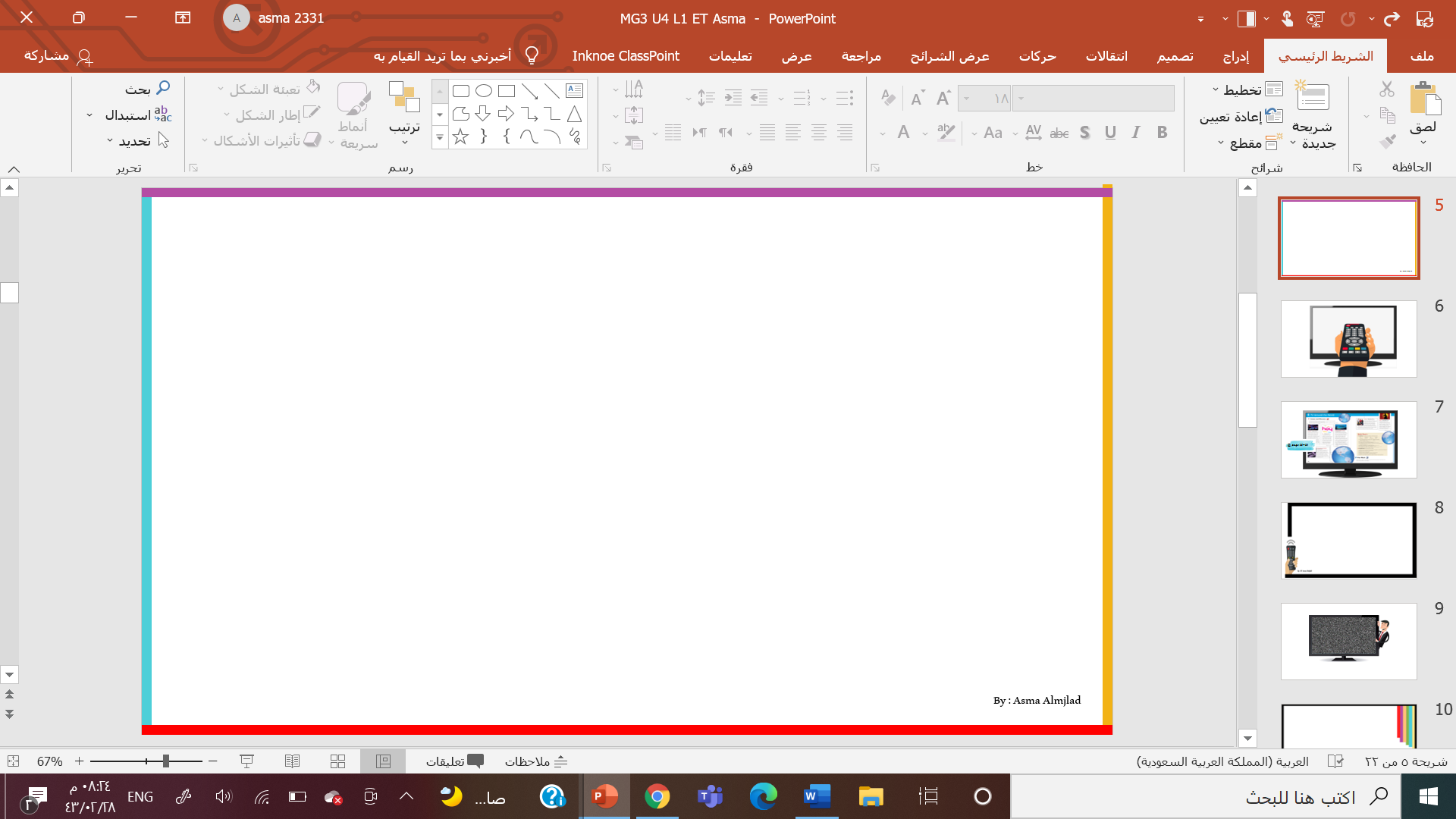 My father bought a new house for us
indirect
object
Direct 
object
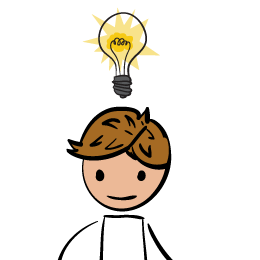 What did the father buy ?
A new house
For whom  the father buy the new house  ?
us
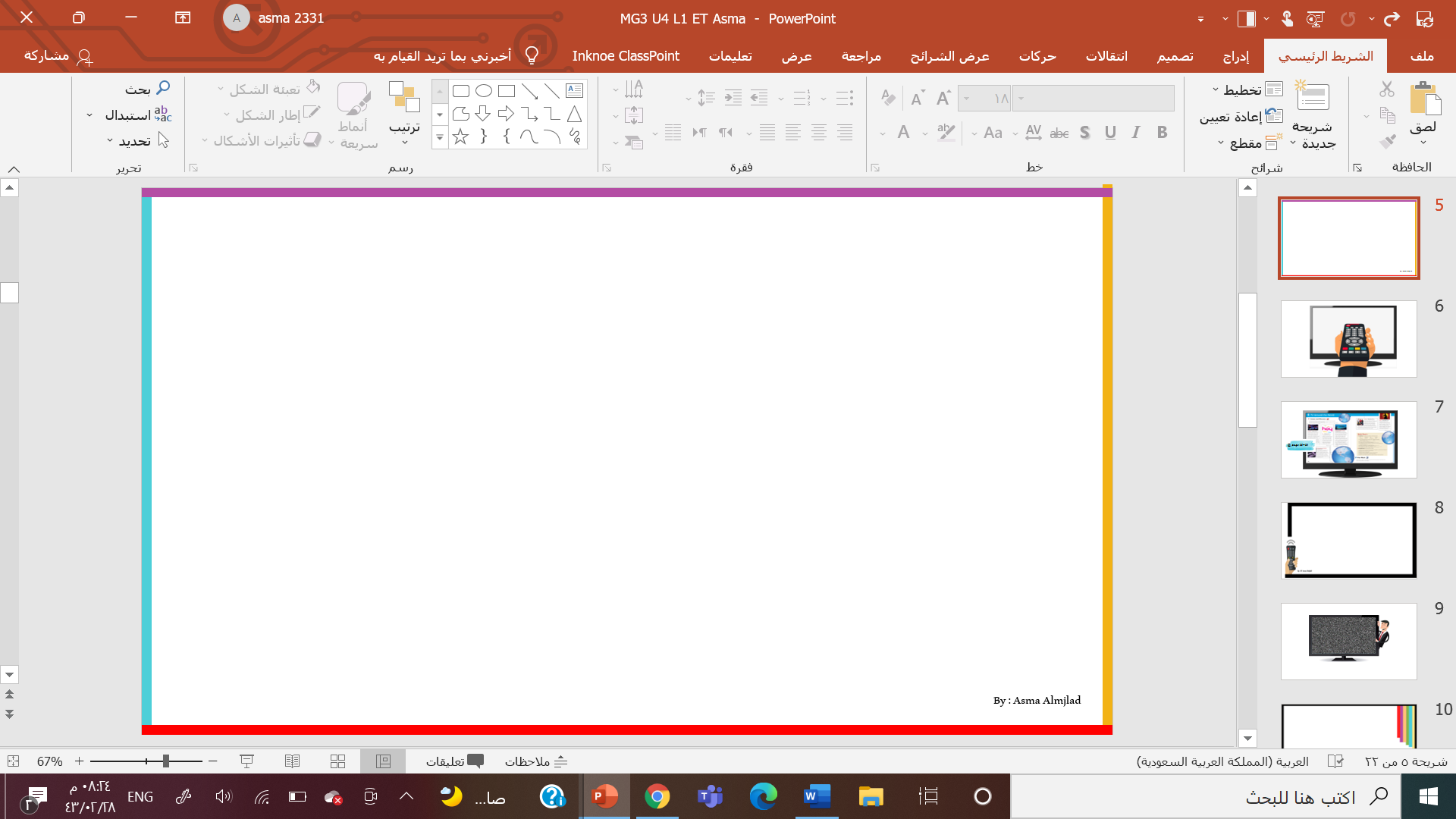 She made a pizza for Rana
Direct 
object
indirect
object
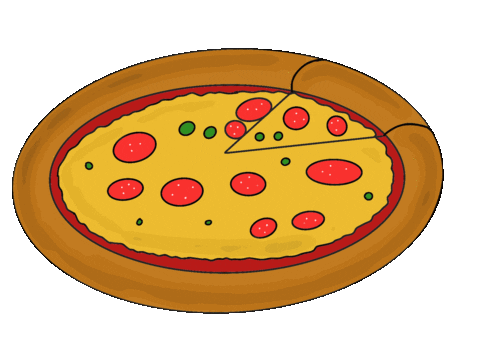 What did she make ?
A pizza
For whom  she make a pizza  ?
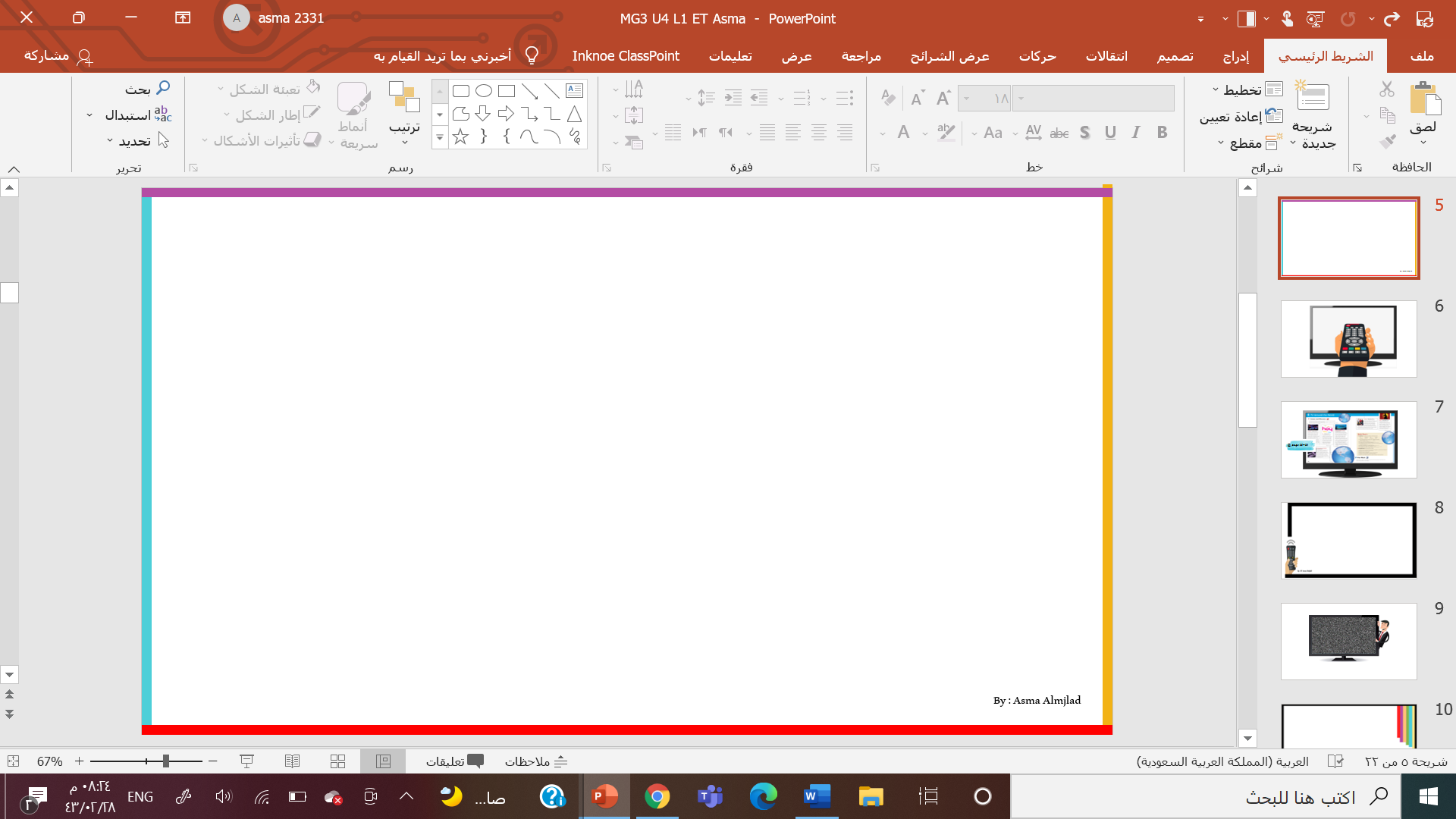 How to Find the Indirect Object?
If there is a proposition ( for or to )
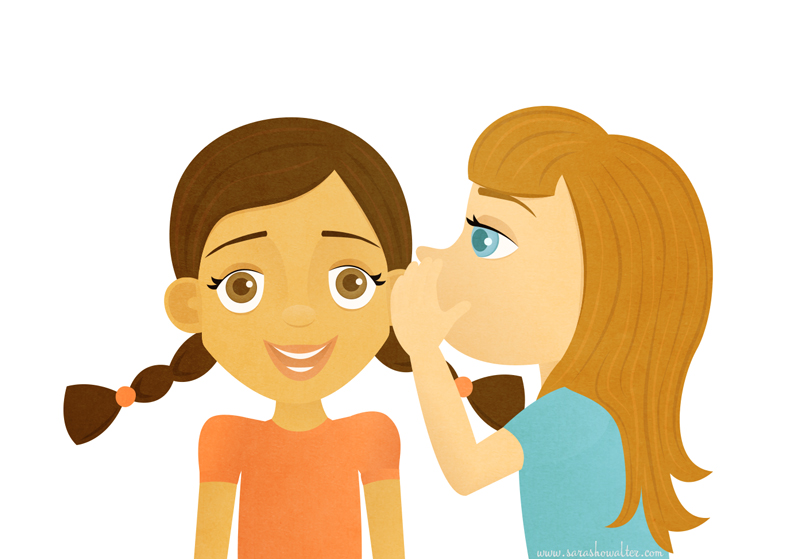 Jumanah told a secret to me
S + V + D.O  + prop + I.O
If there isn’t  a proposition ( for or to )
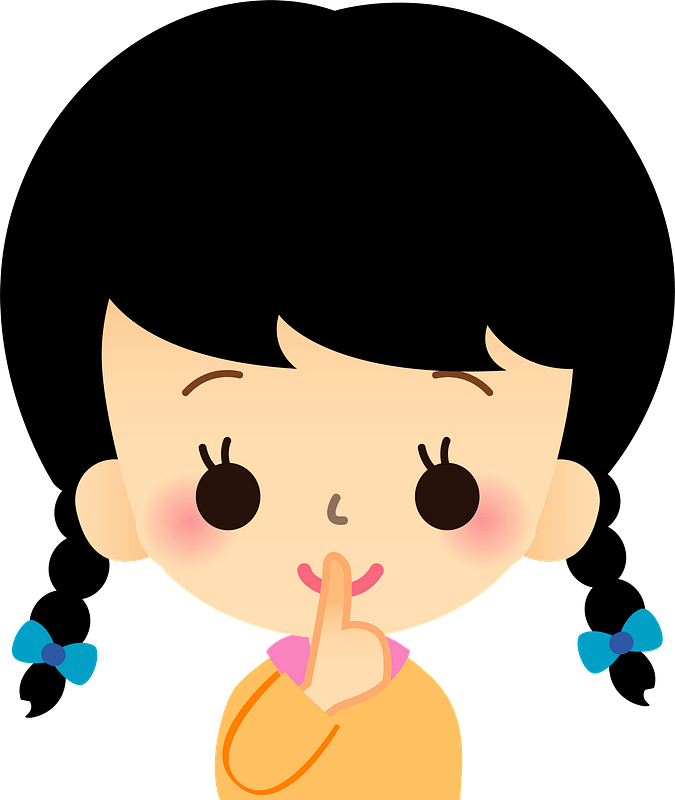 Ghadi told me a secret
S + V + I.O + D.O
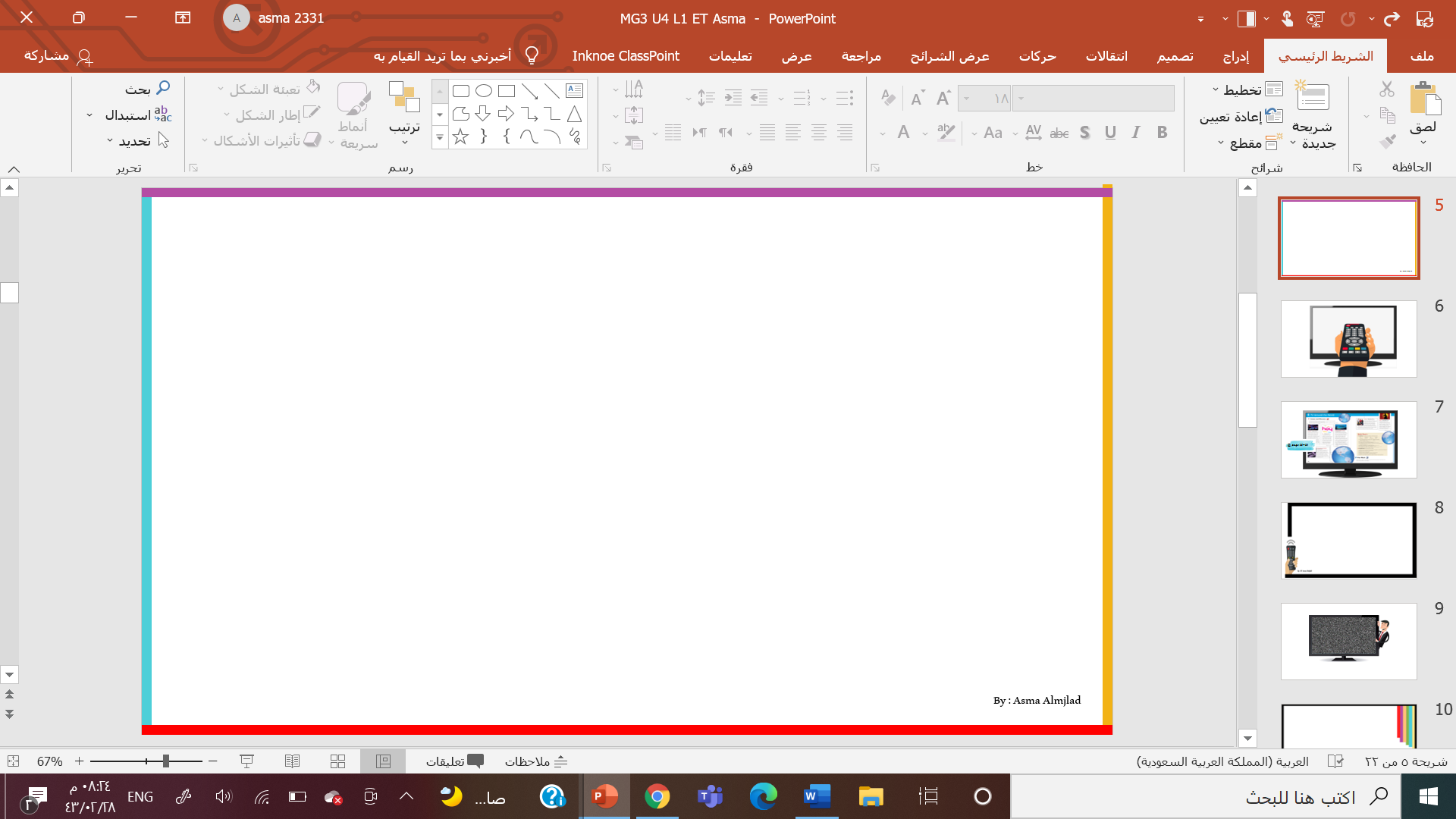 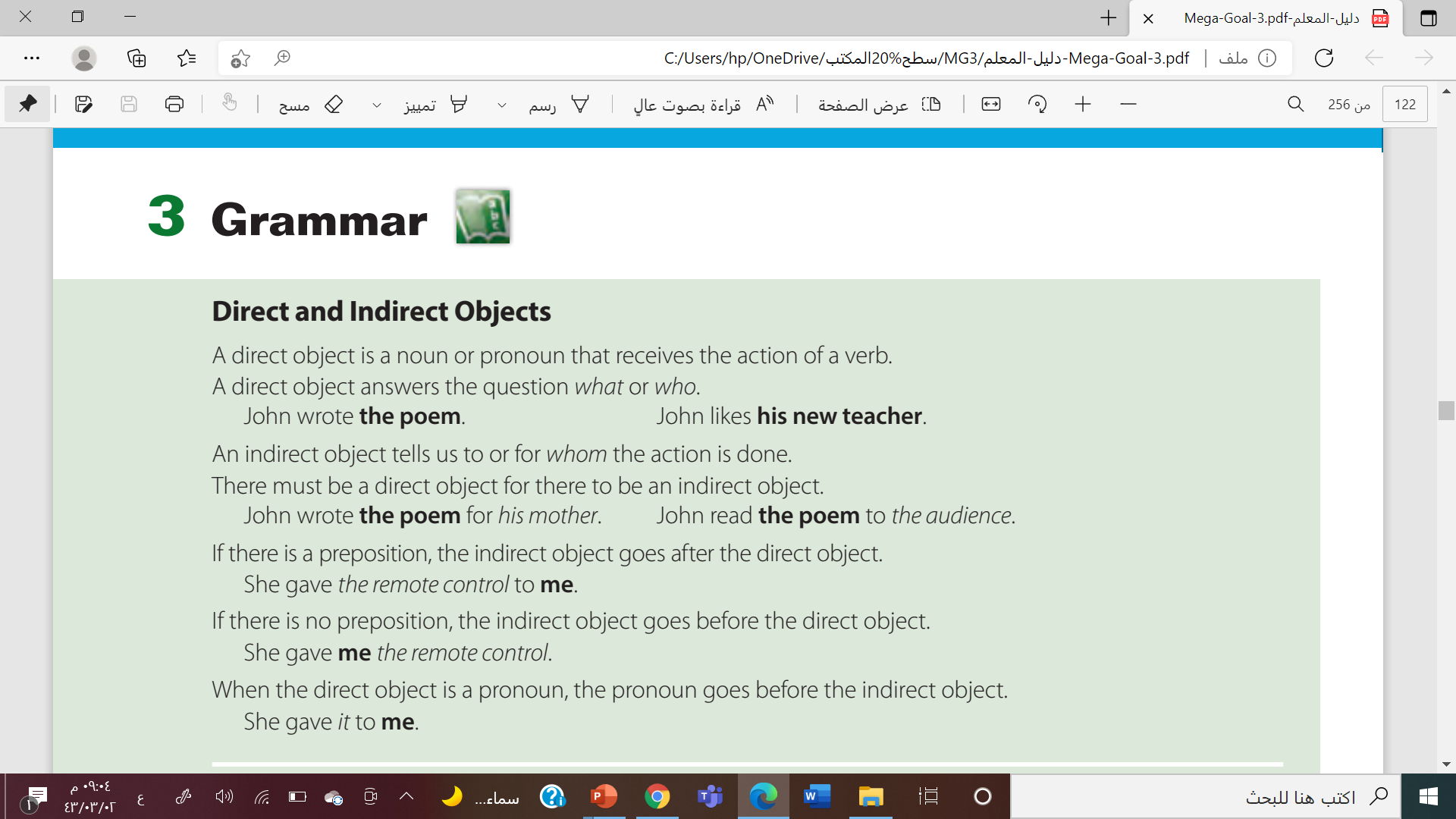 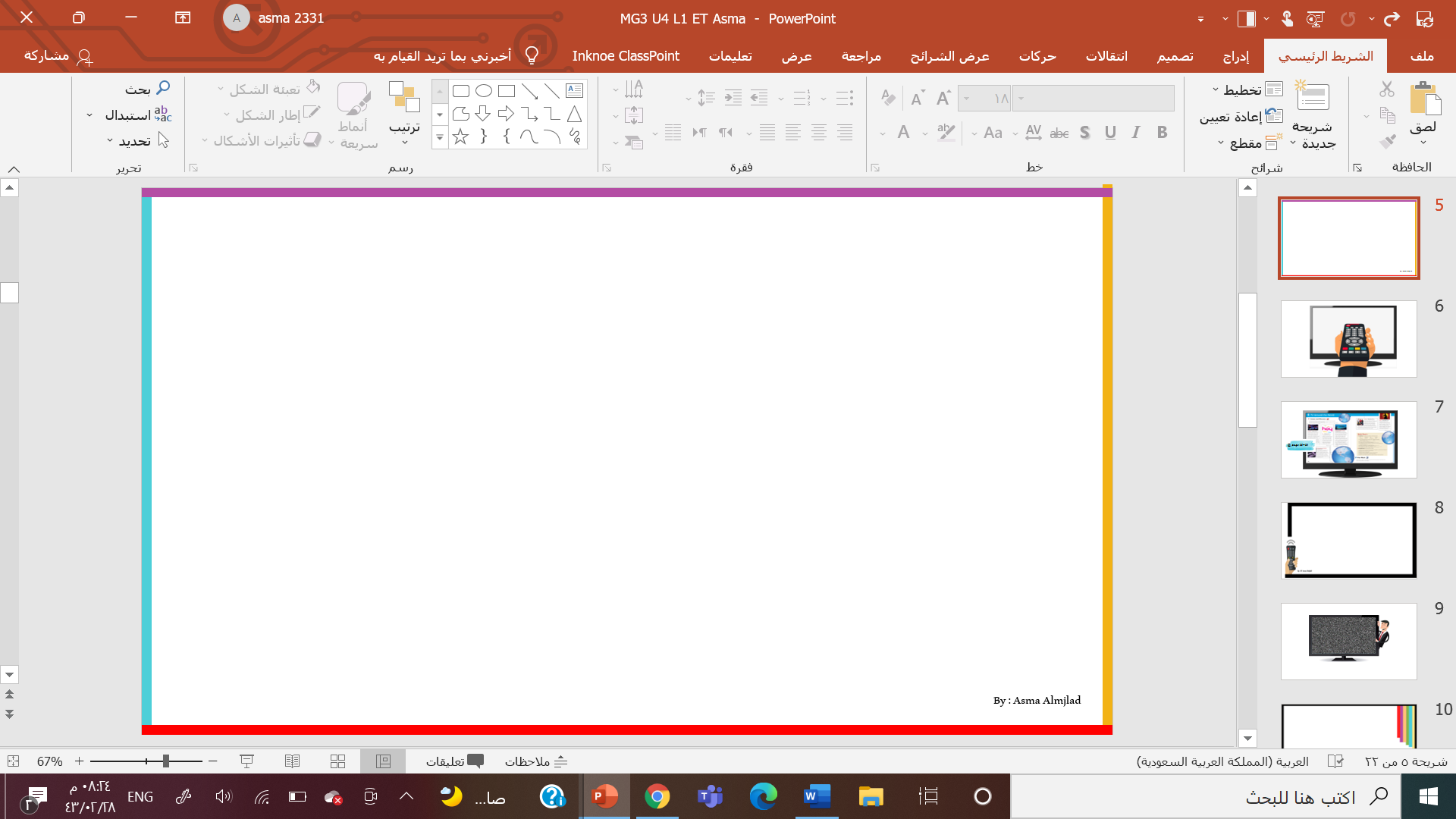 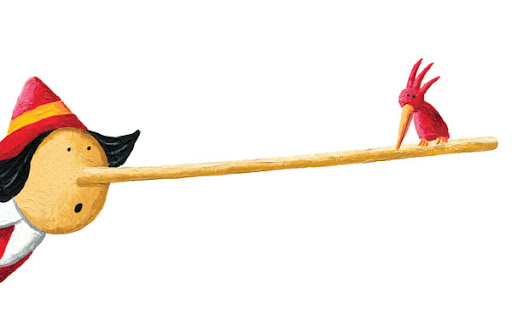 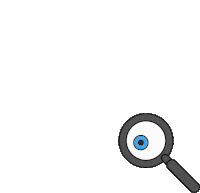 Find the fib
Impossible
She gave me it
She gave it to me
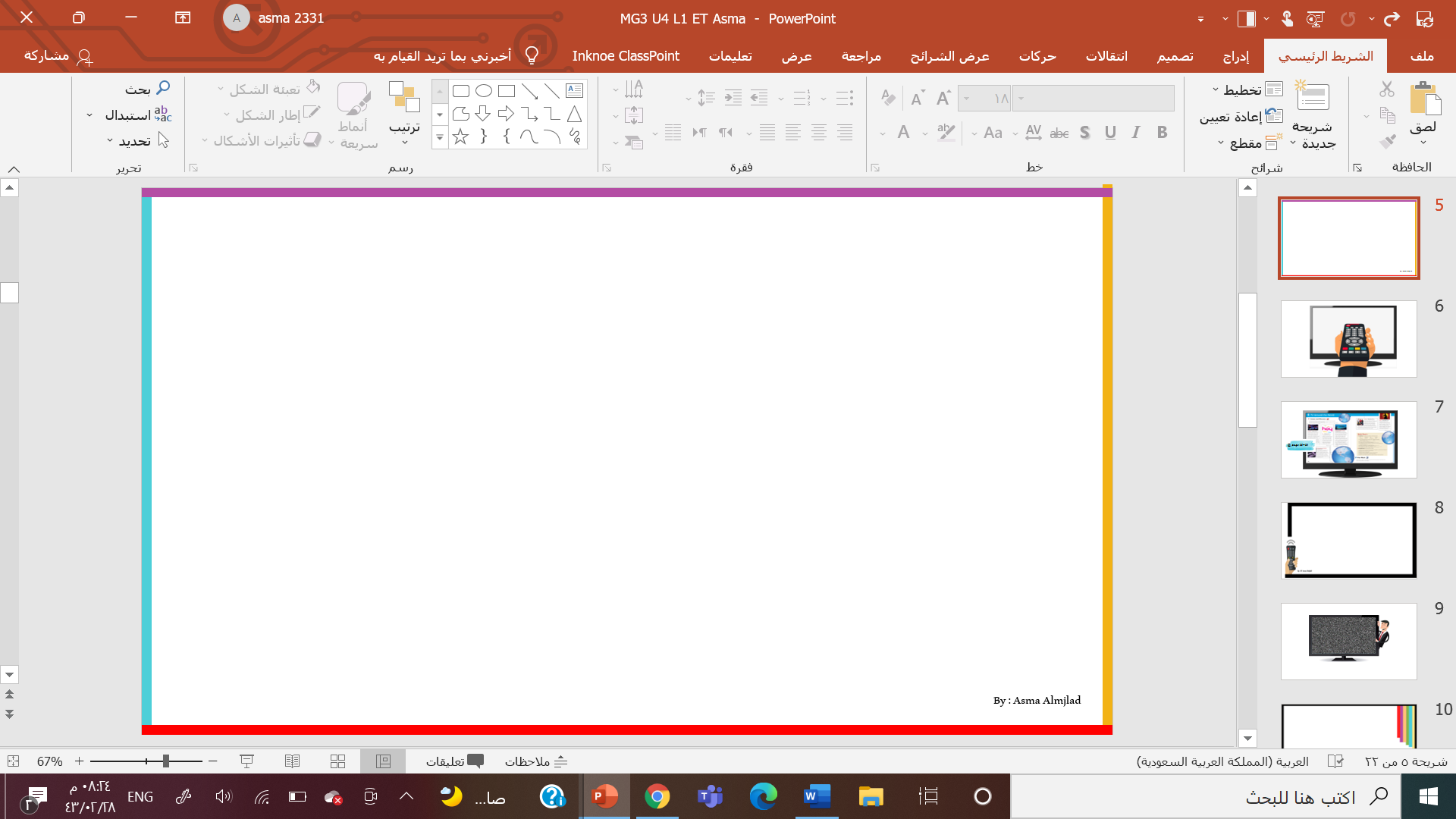 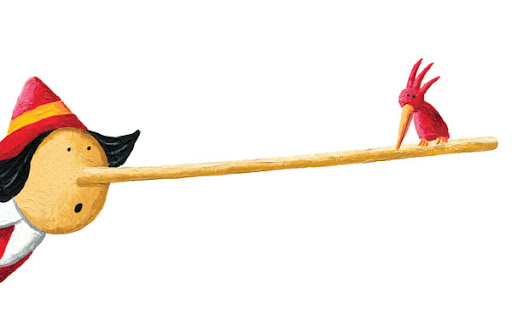 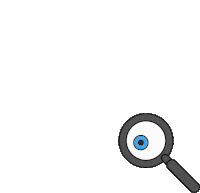 Find the fib
Ahmad ordered a burger to me
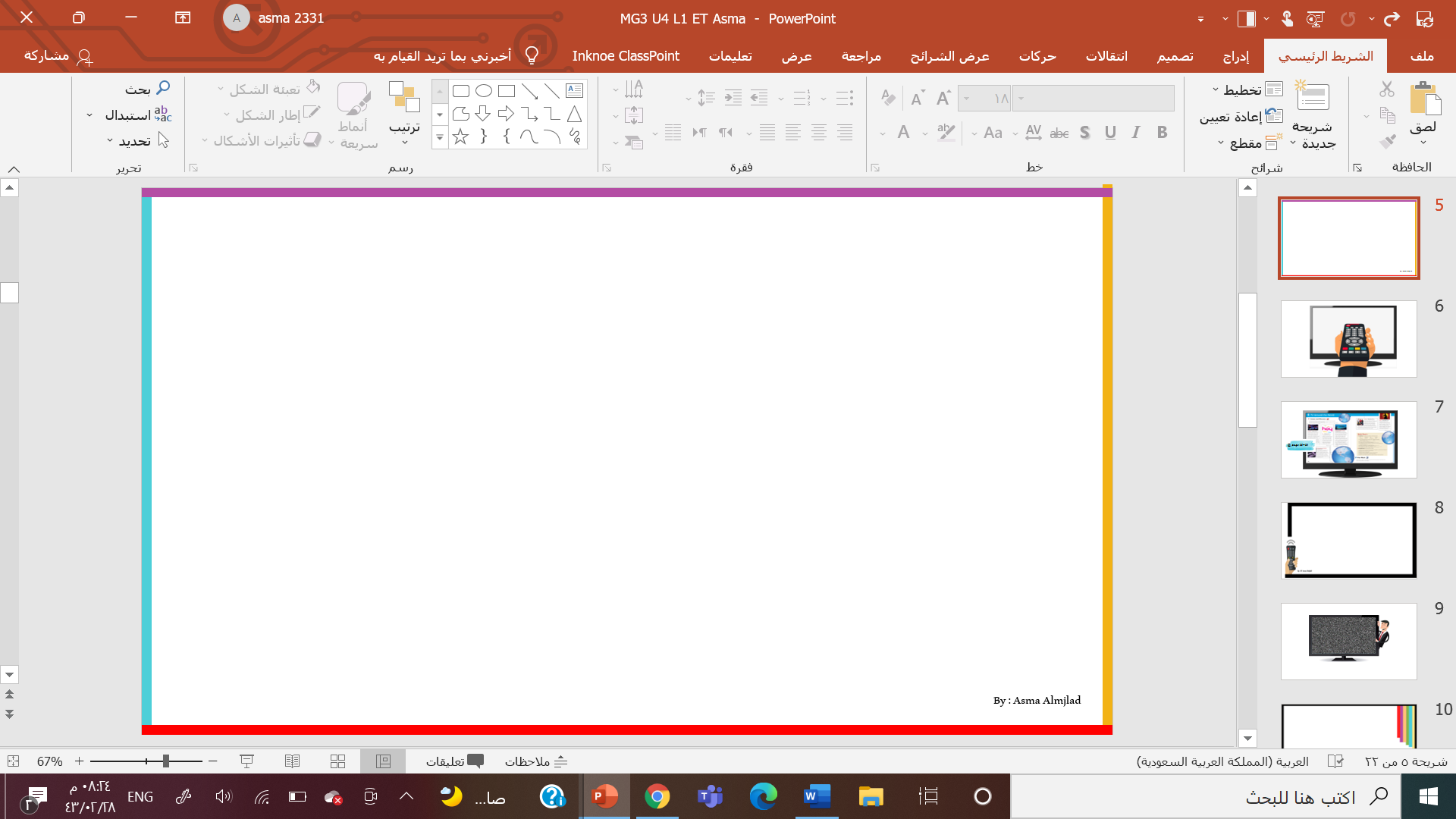 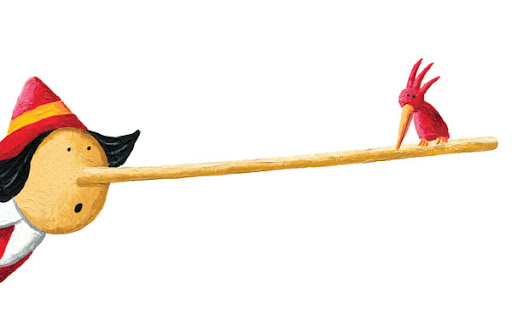 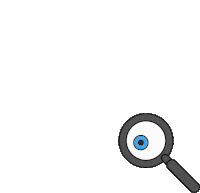 Find the fib
Impossible
Khalid found me it
Khalid found it for me
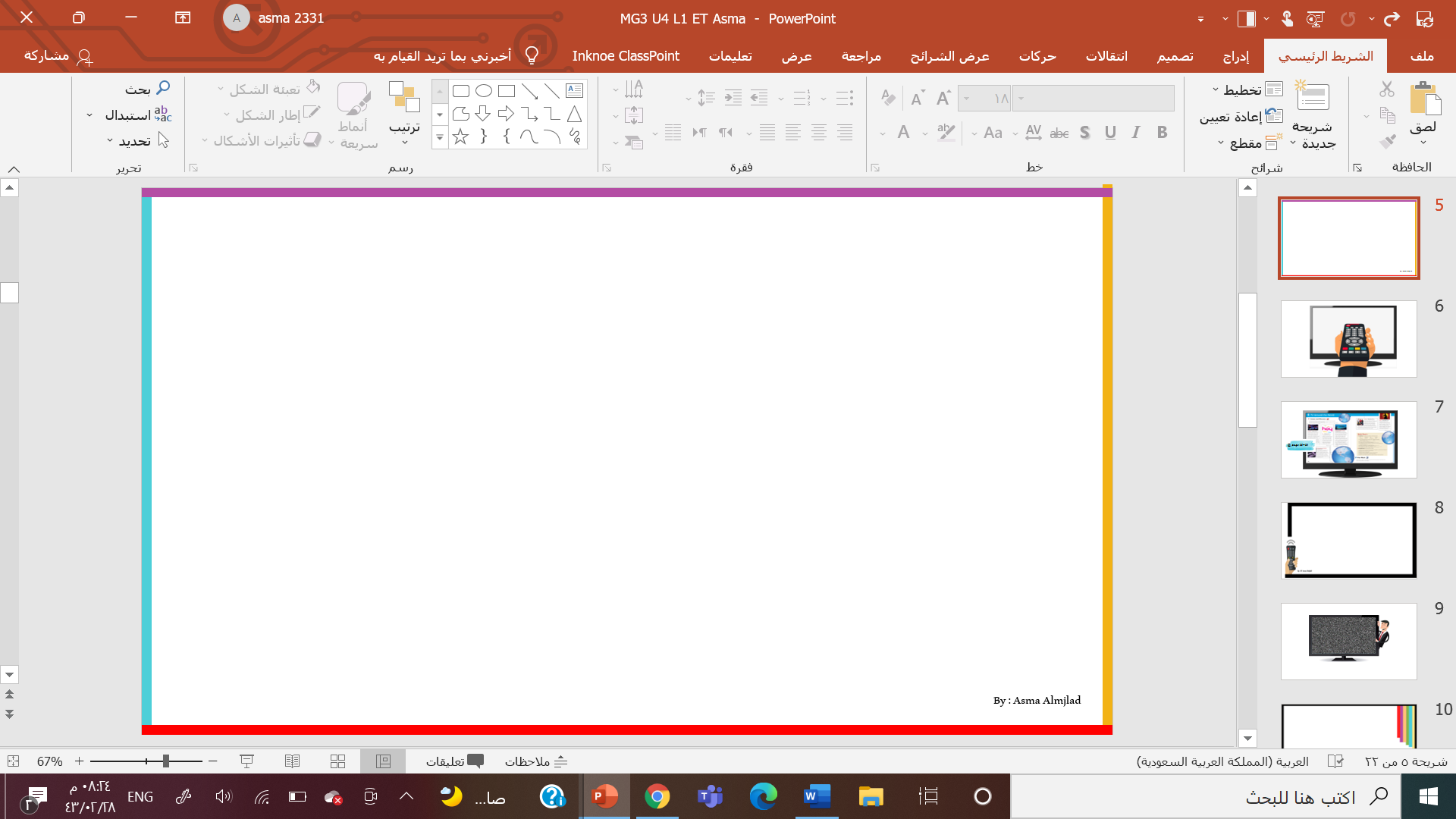 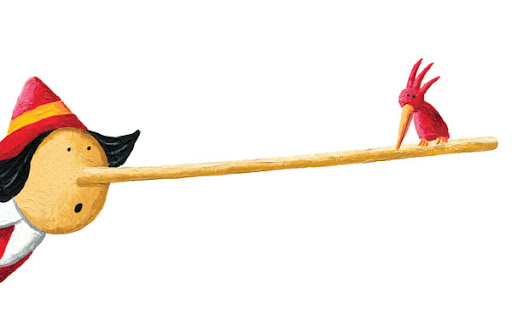 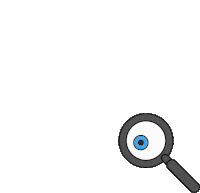 Find the fib
Omar lends some money for him
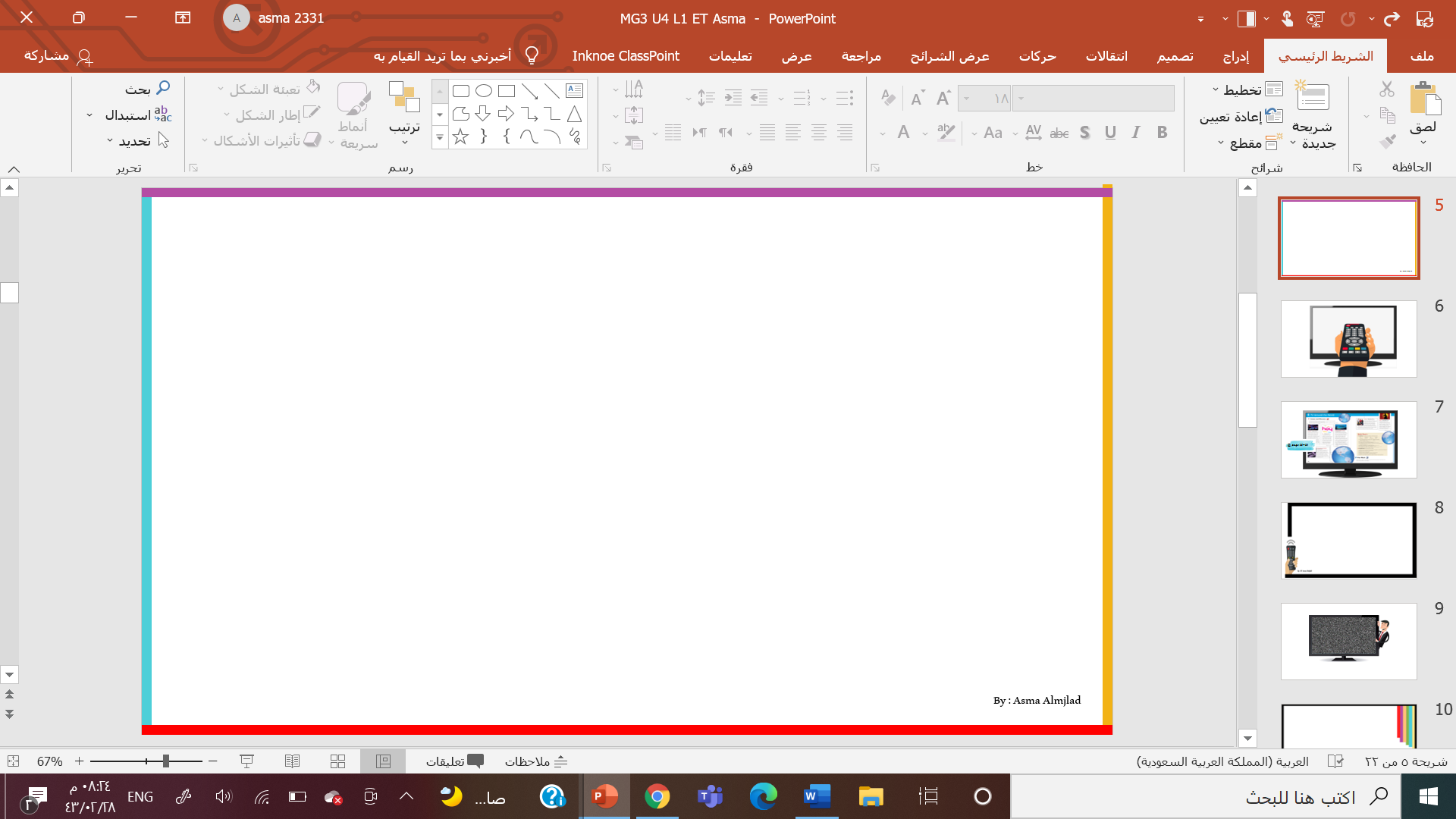 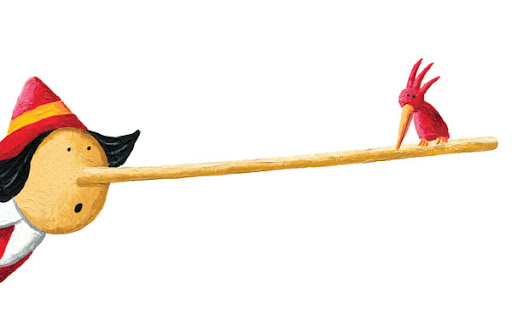 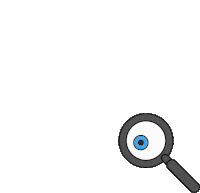 Find the fib
I read him to the story
I read a story to him
I read him a story
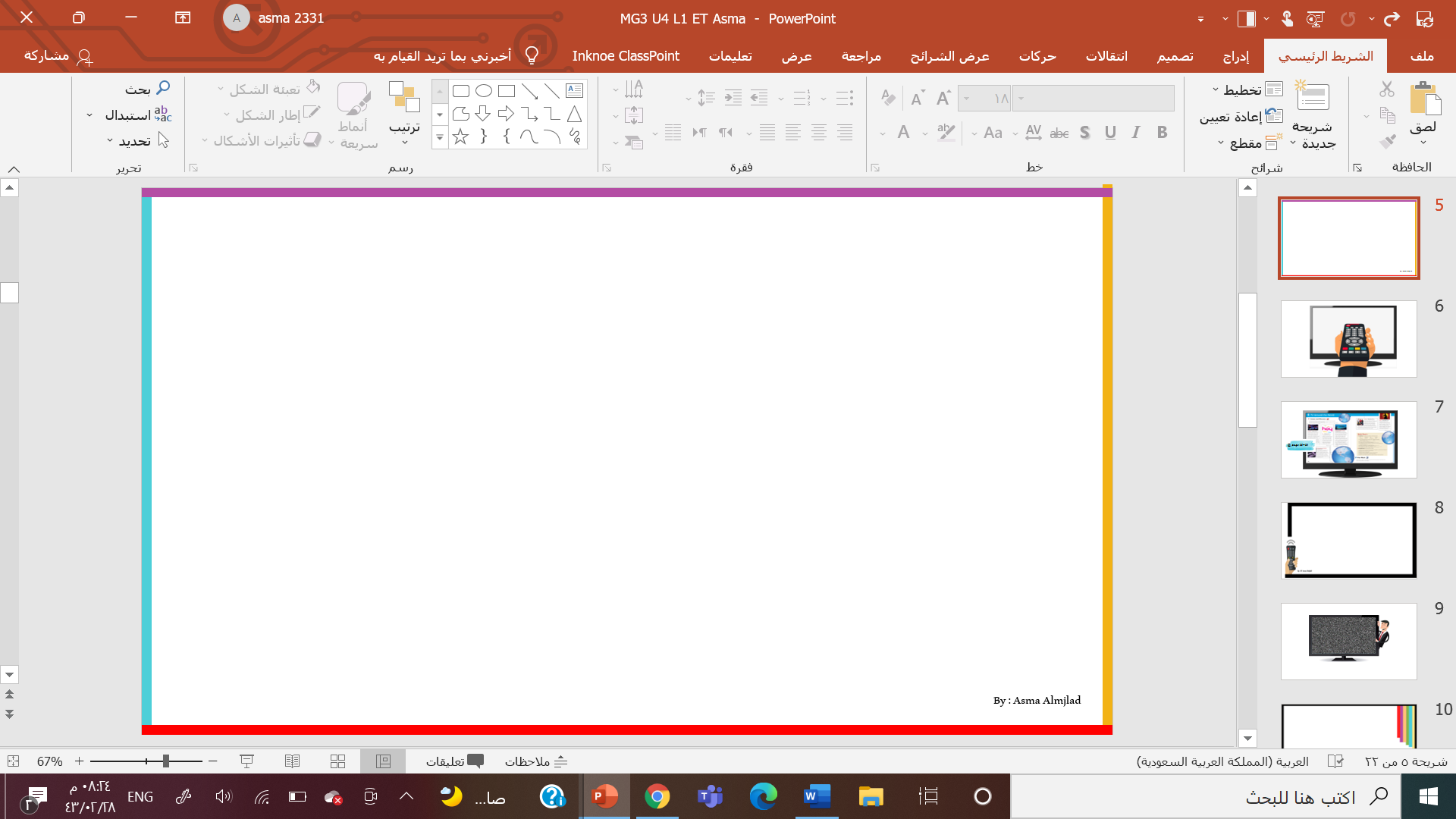 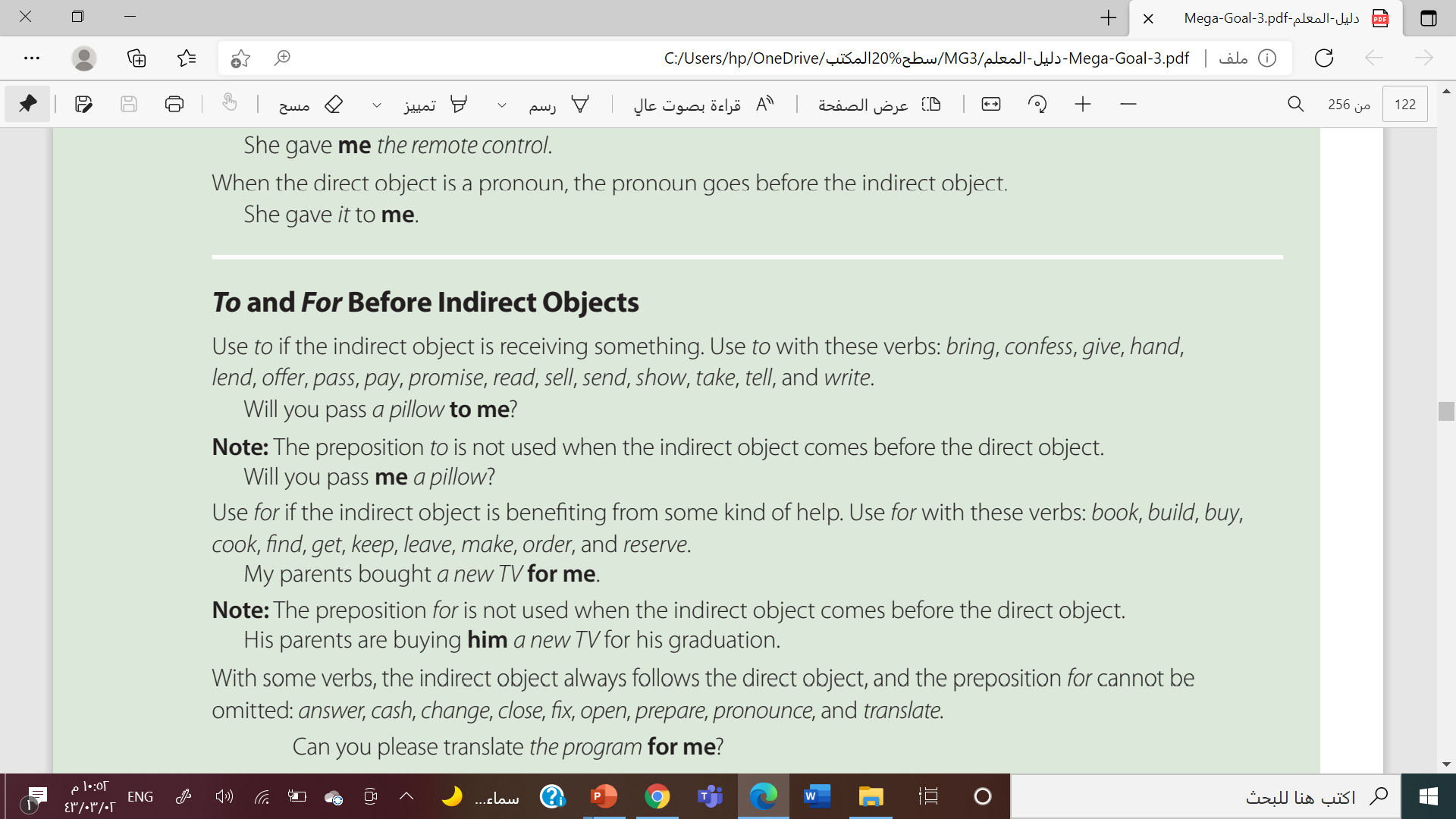 for
to
Benefiting
Receiving
to
for
buy
read
make
cook
send
write
cook
send
make
read
buy
write
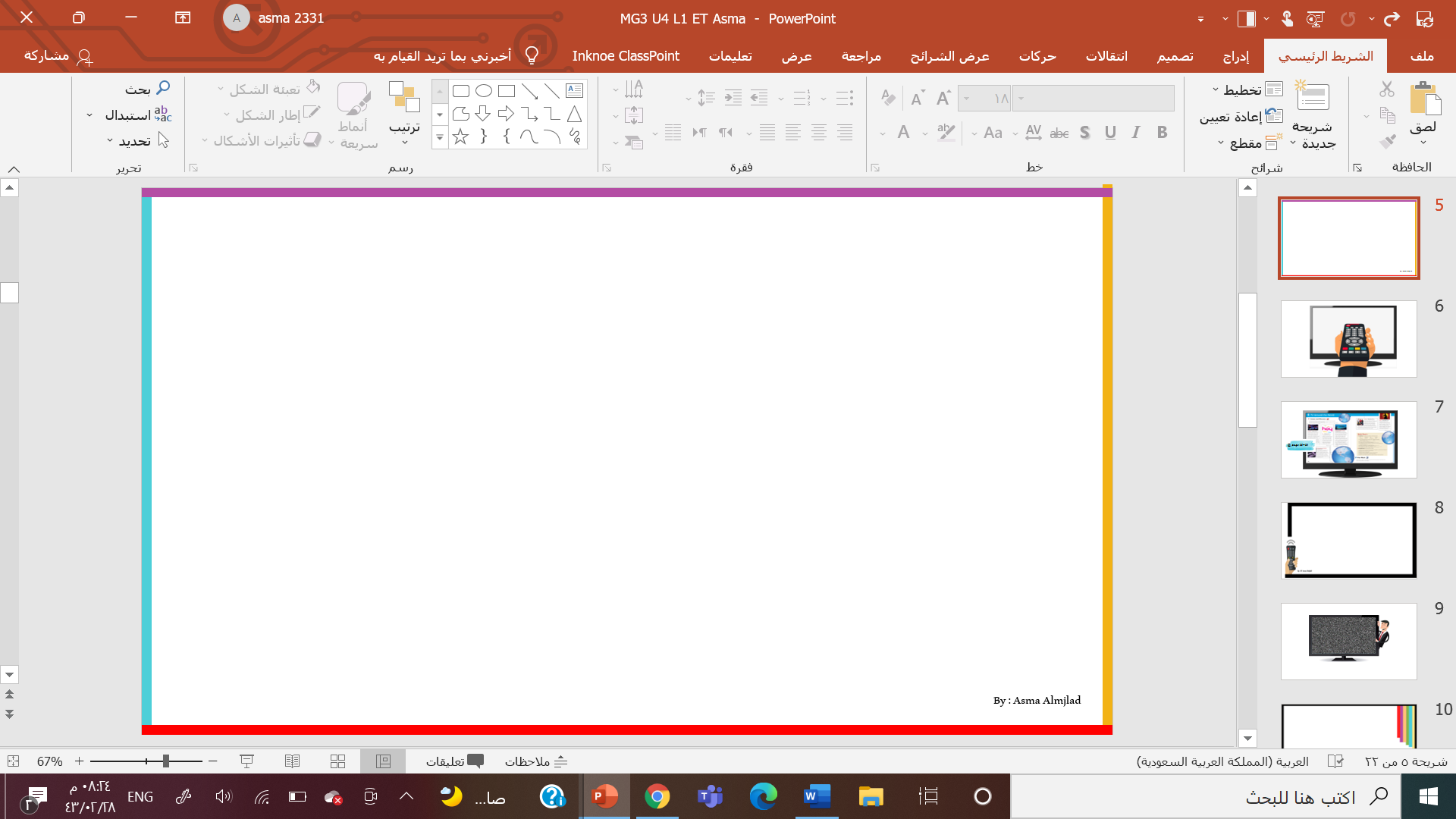 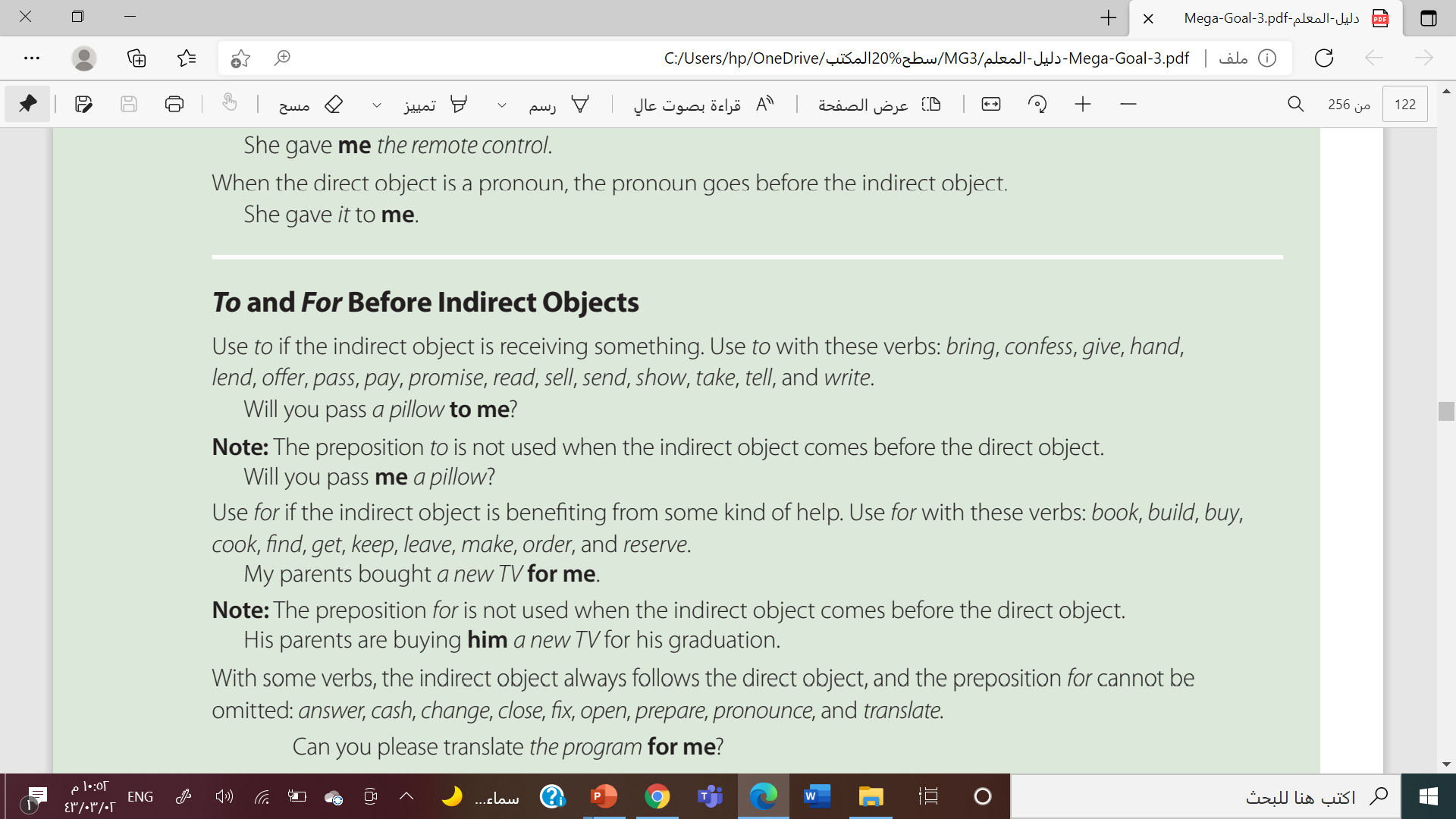 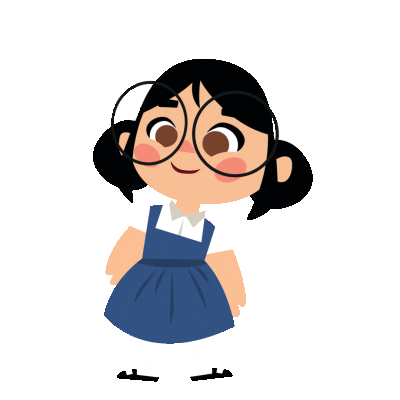 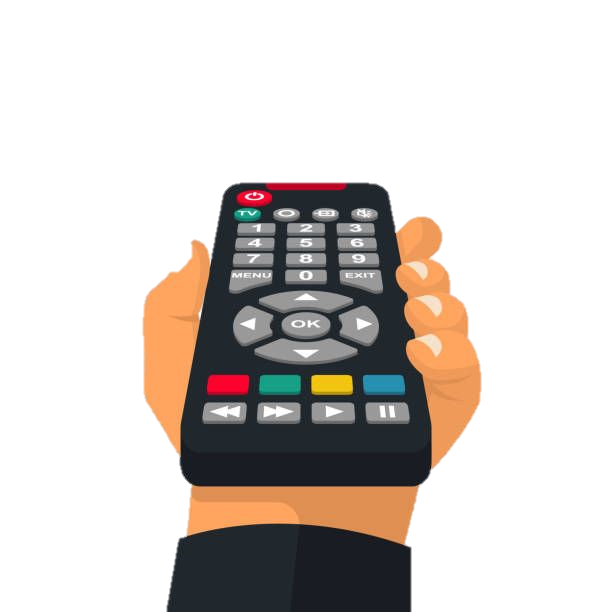 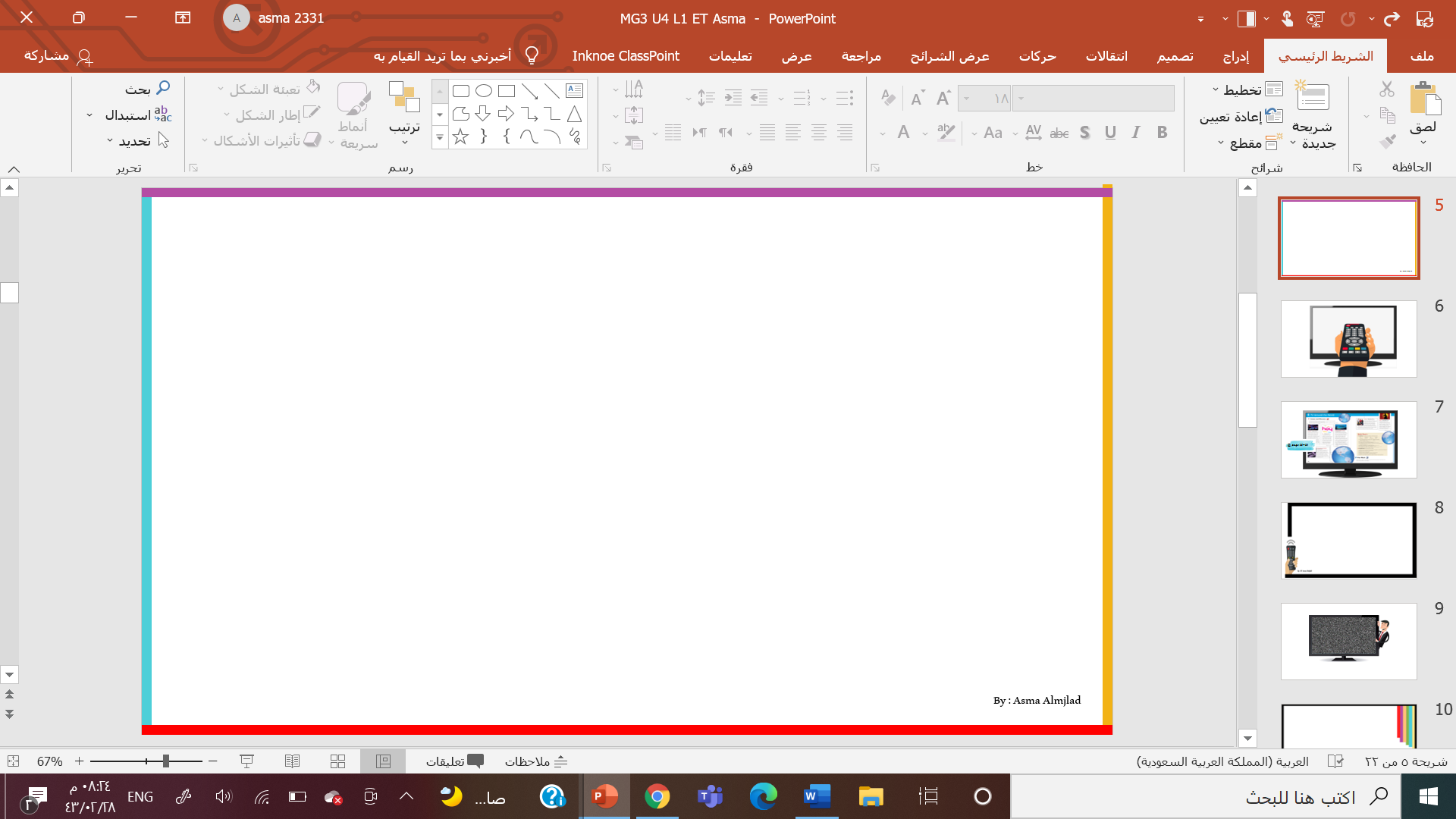 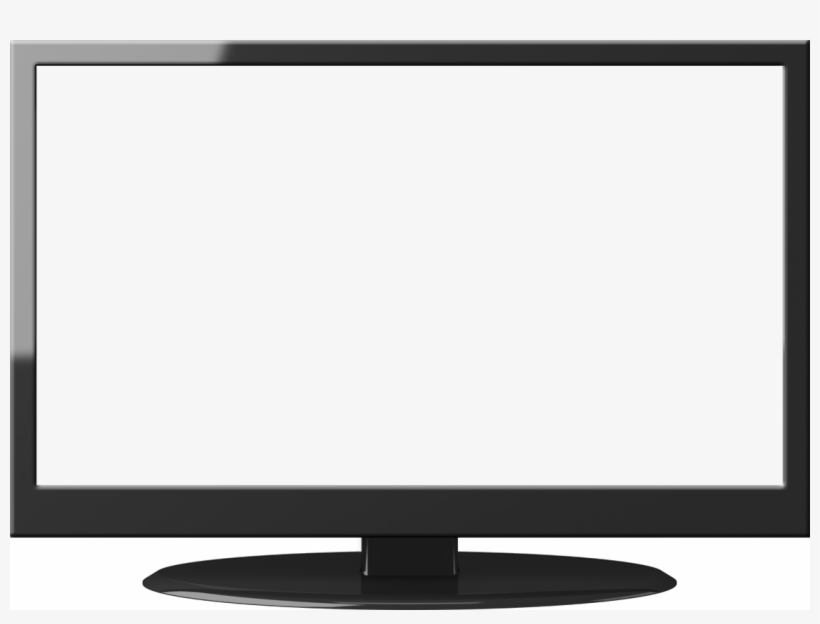 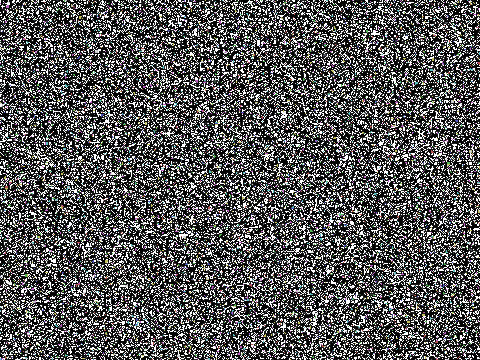 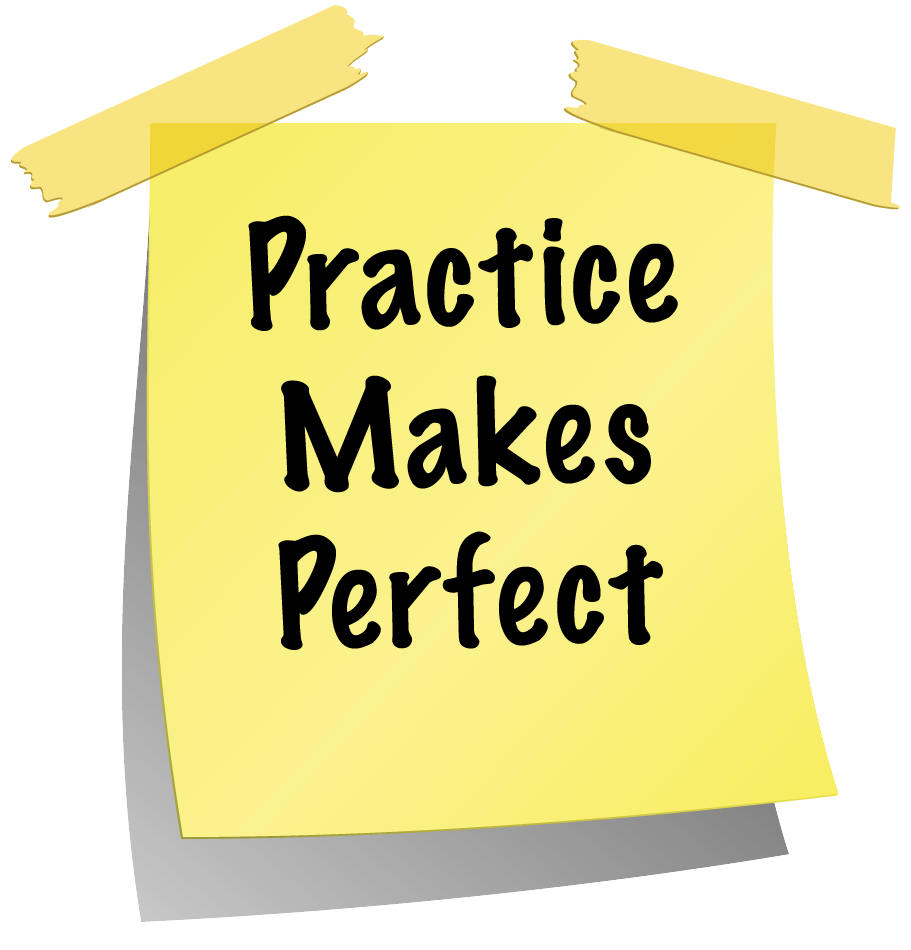 By : Asma Almjlad
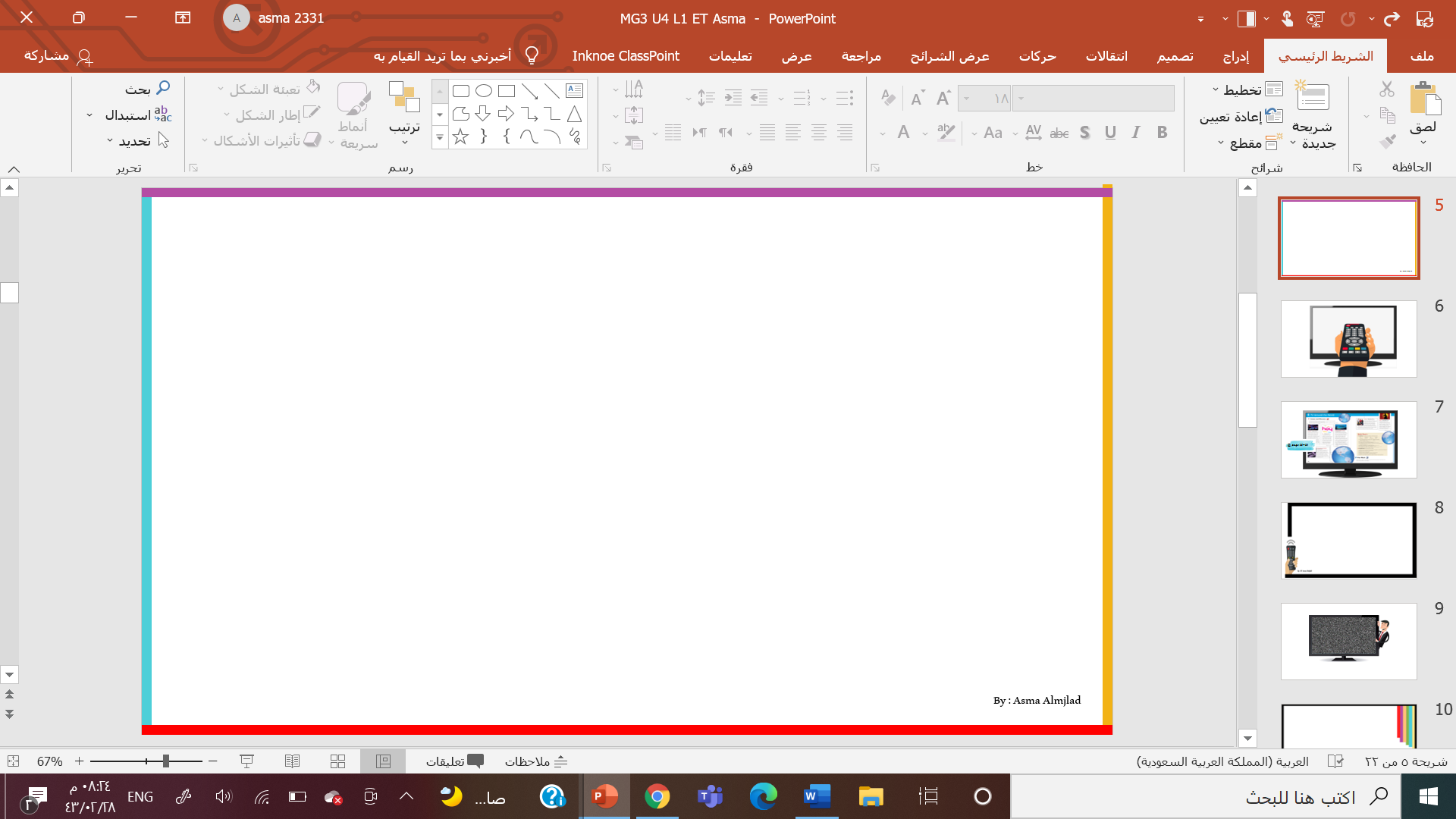 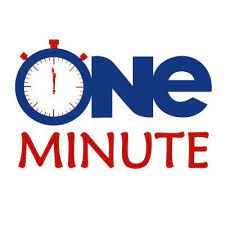 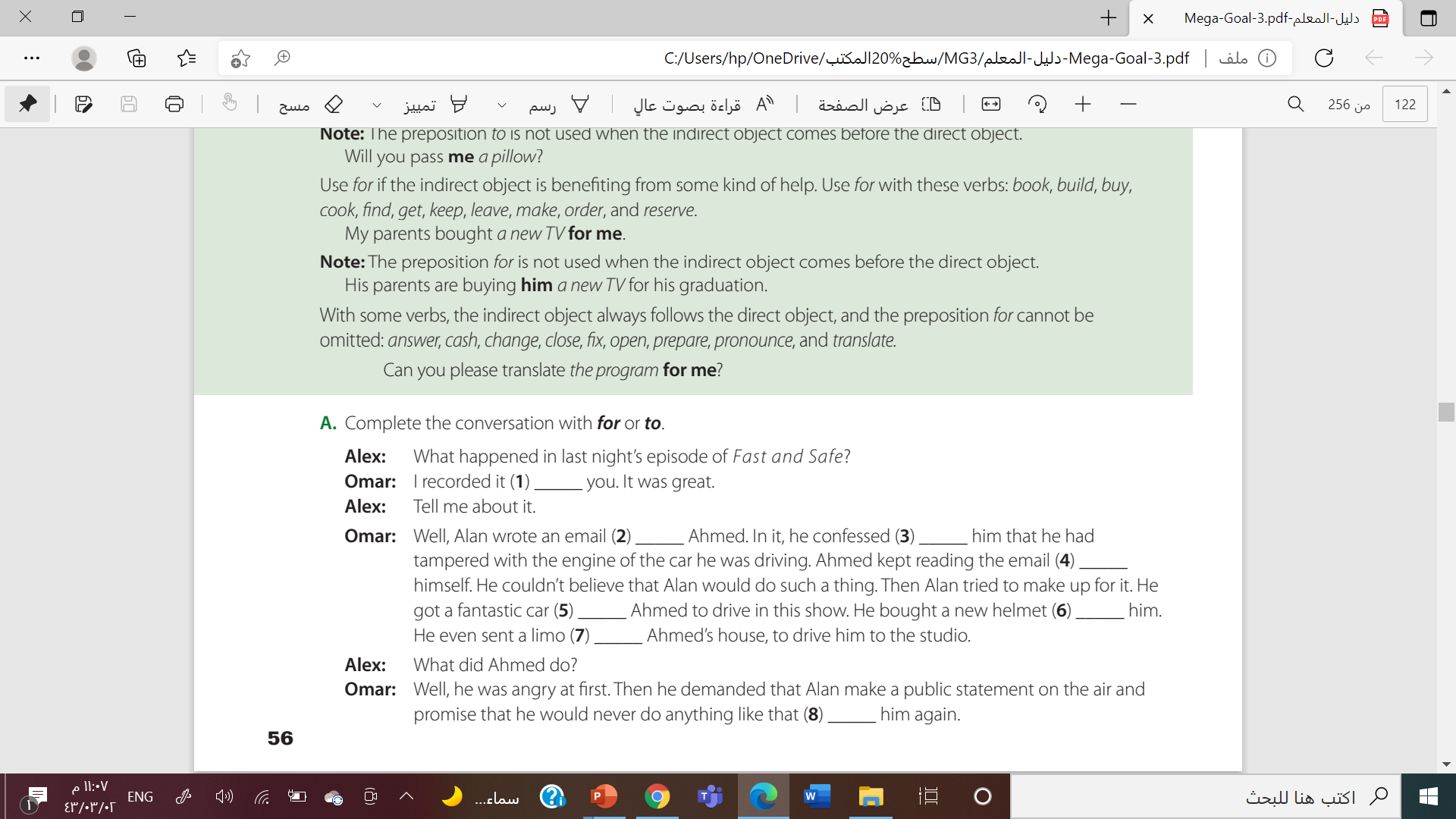 for
to
to
to
for
for
to
to
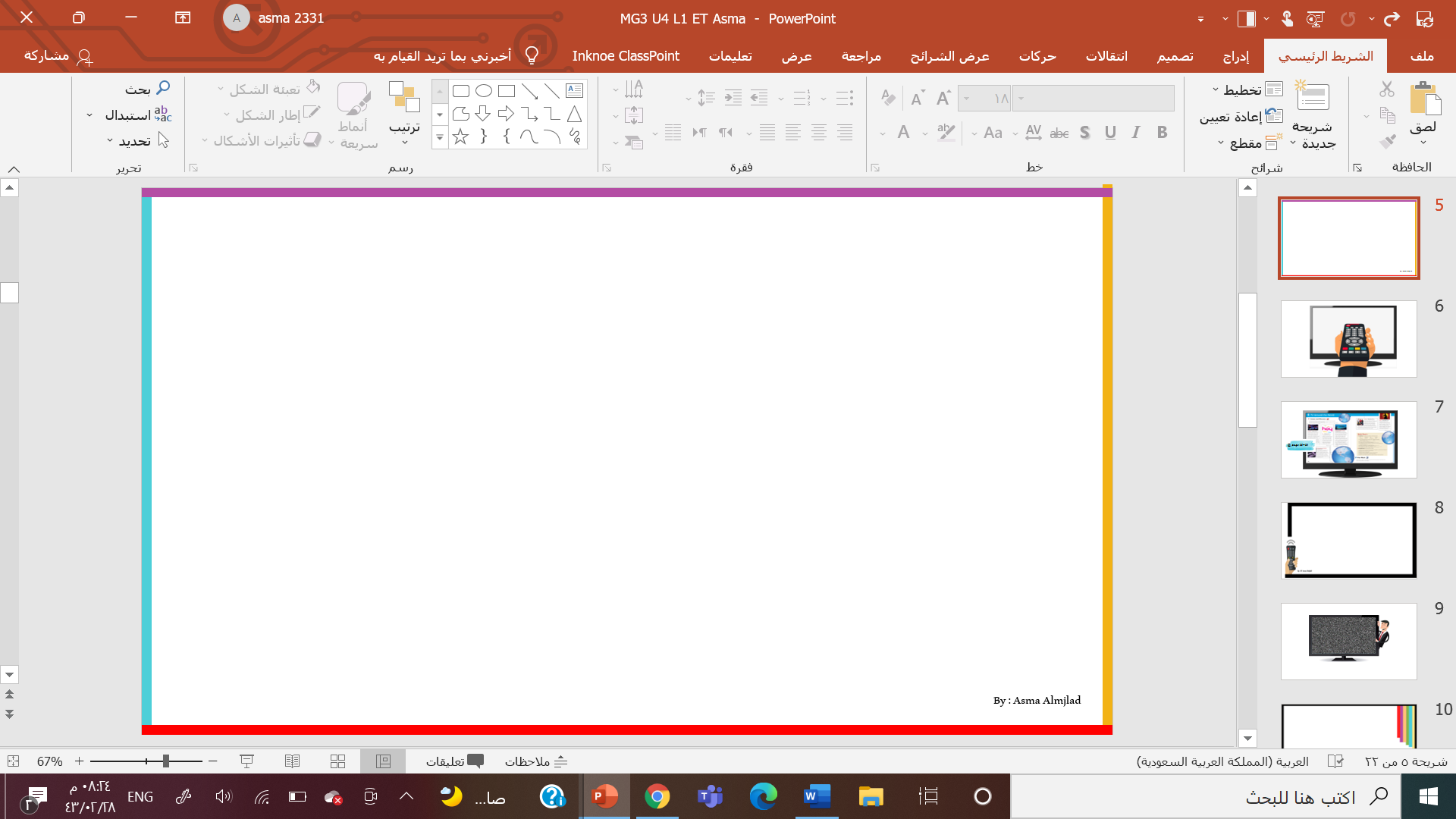 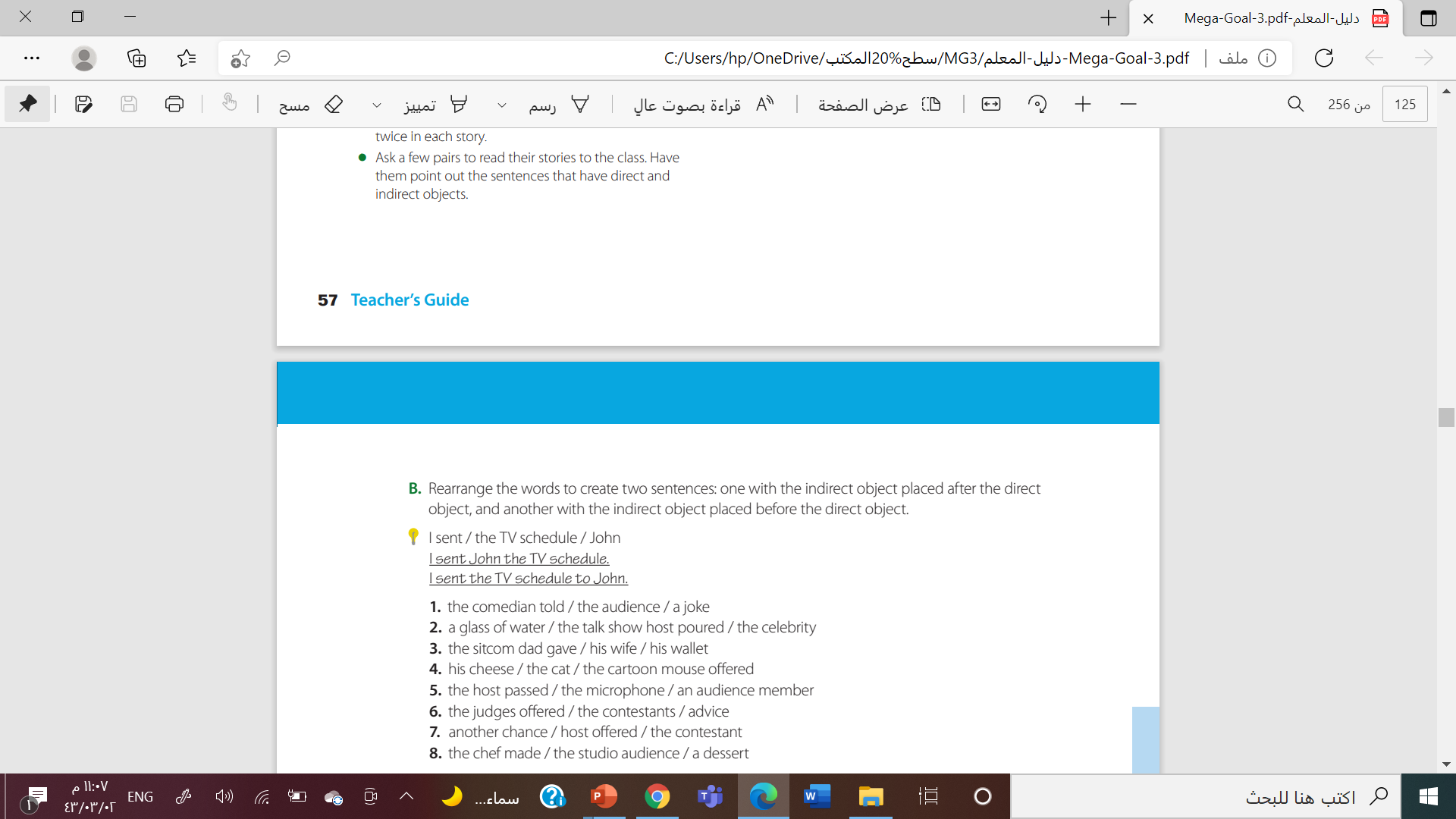 The comedian told the audience a joke./The comedian told a joke to the audience
The talk show host poured the celebrity a glass of water.
The sitcom dad gave his wife his wallet./
The cartoon mouse offered the cat his cheese./
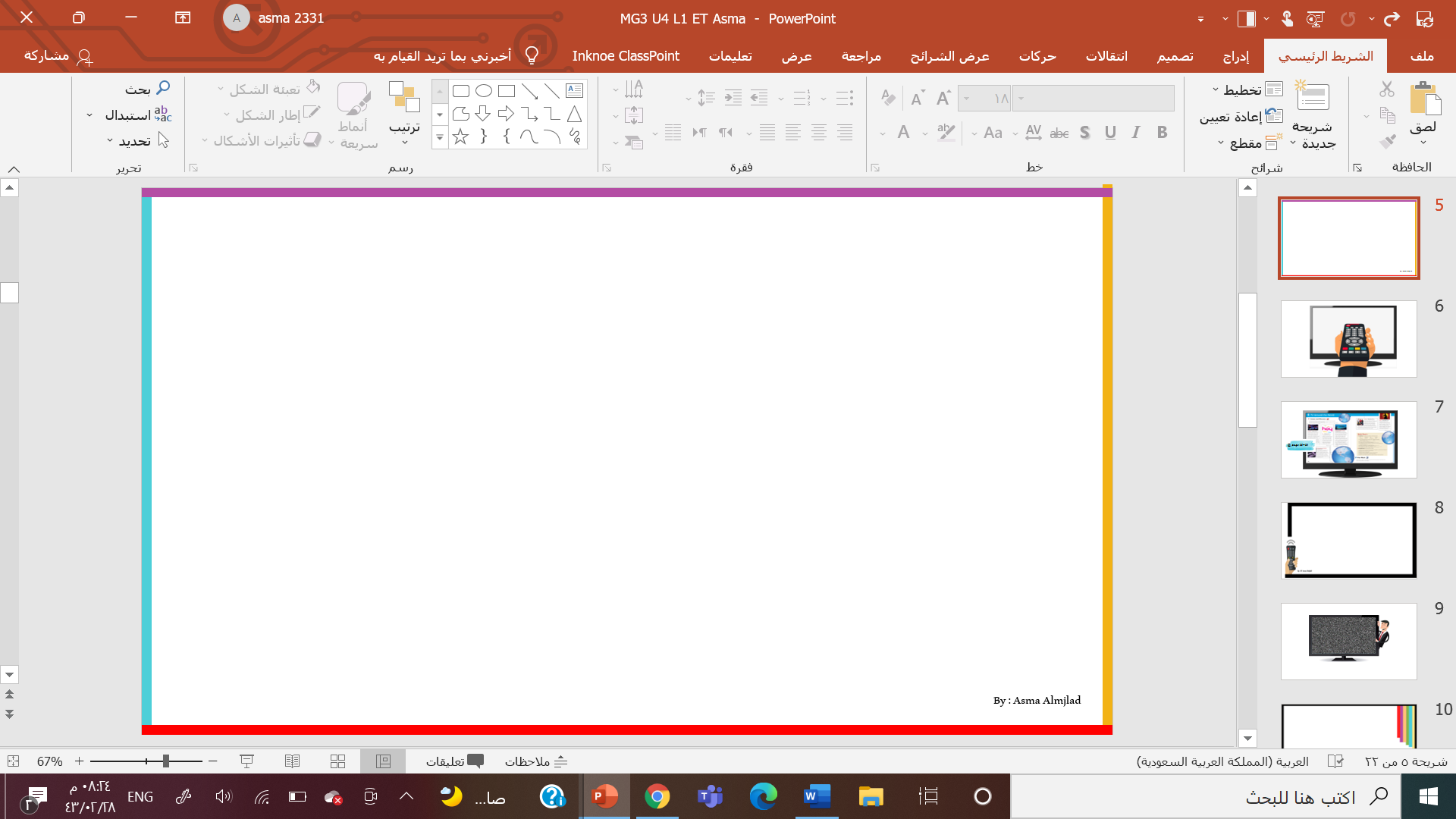 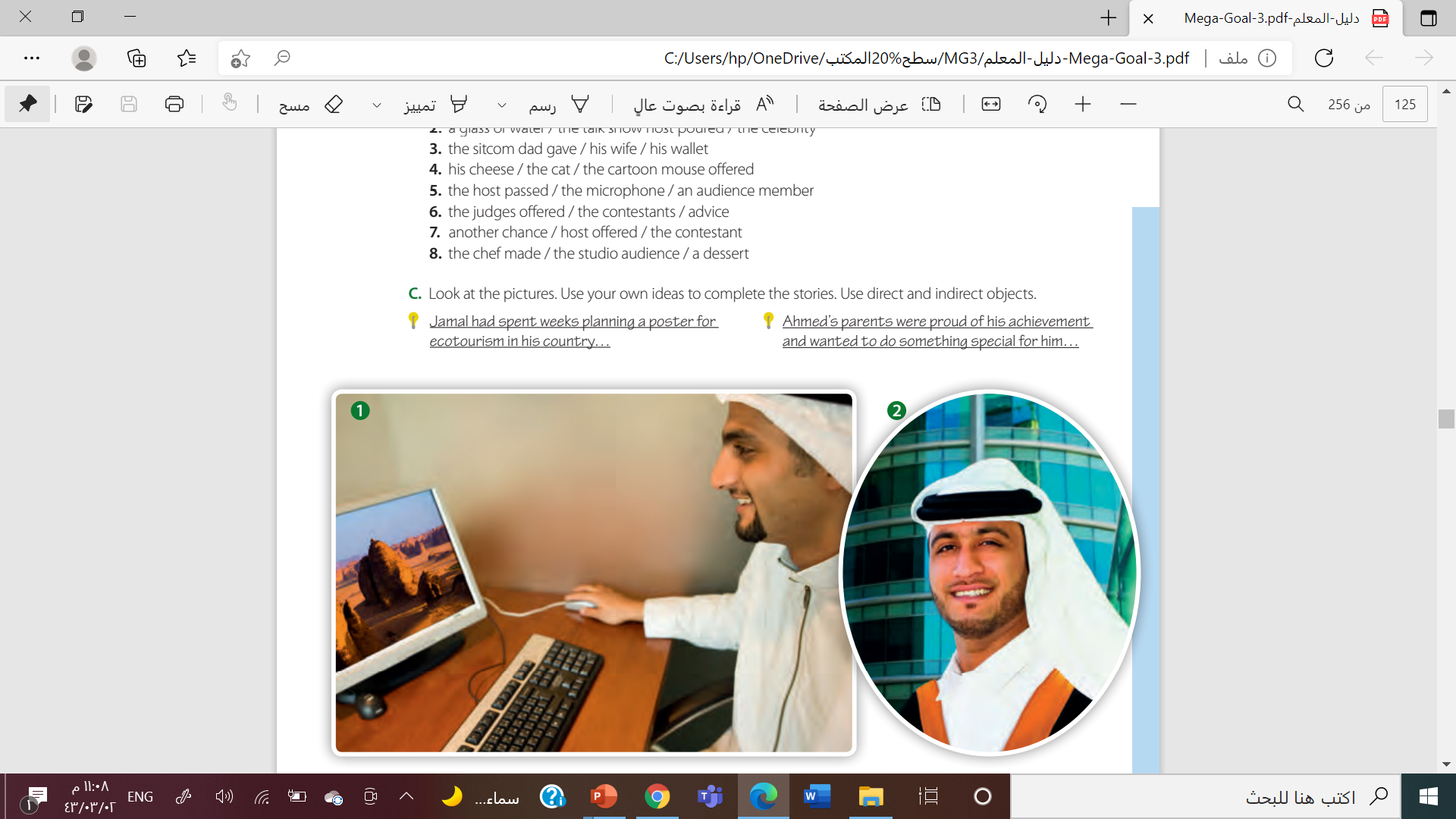 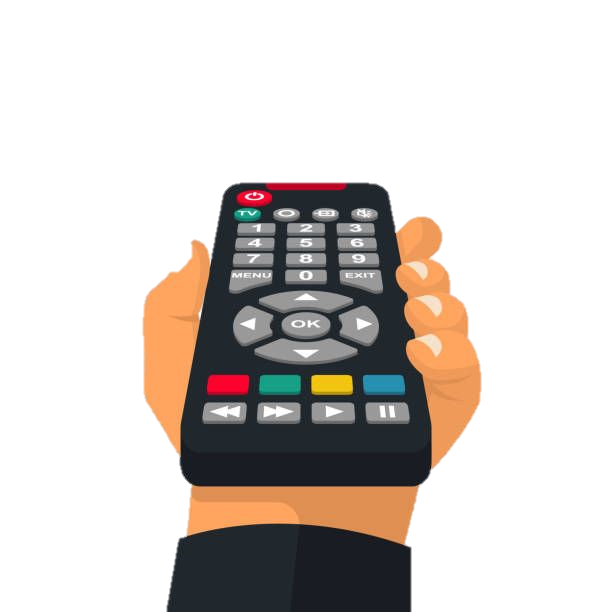 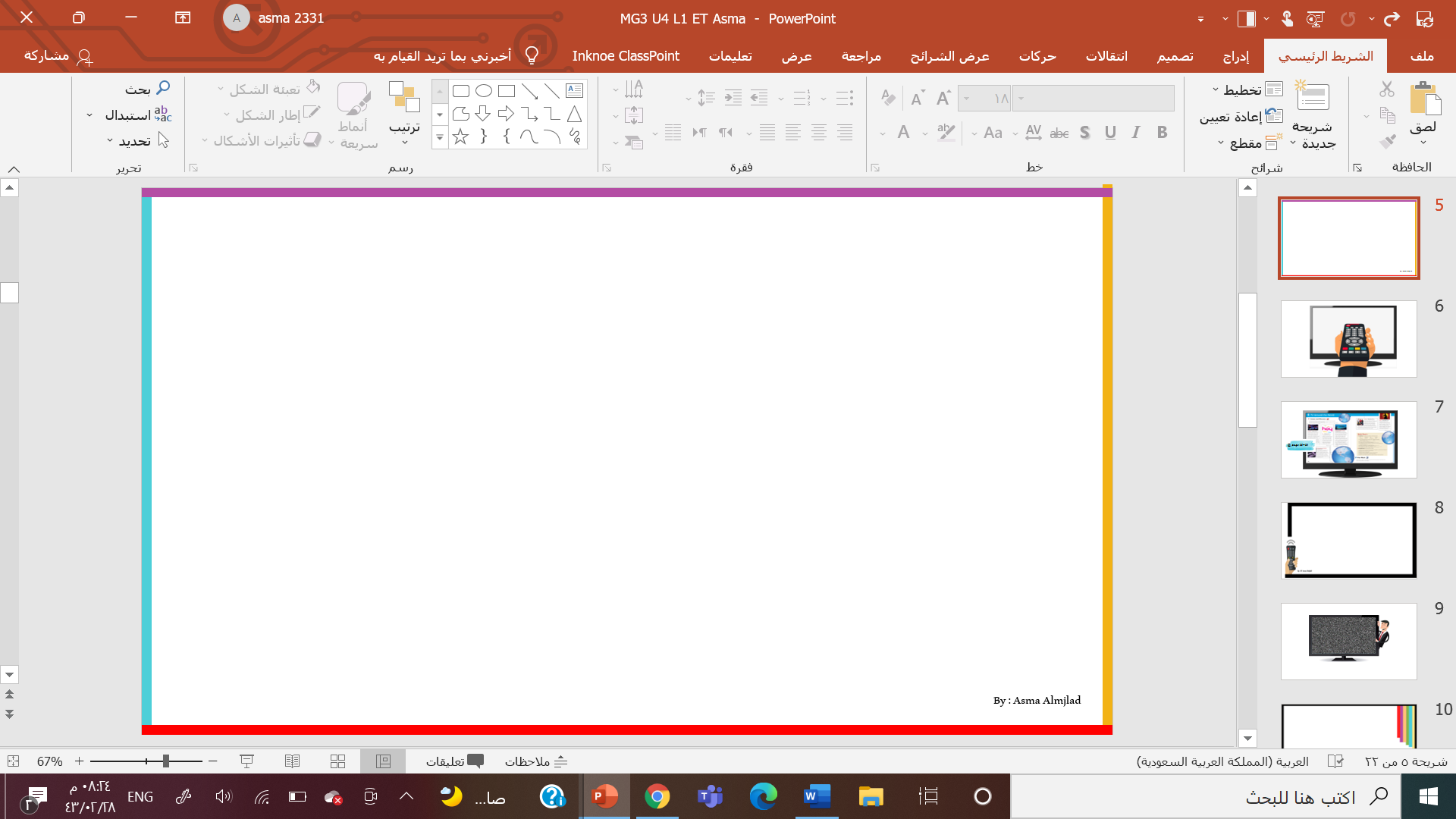 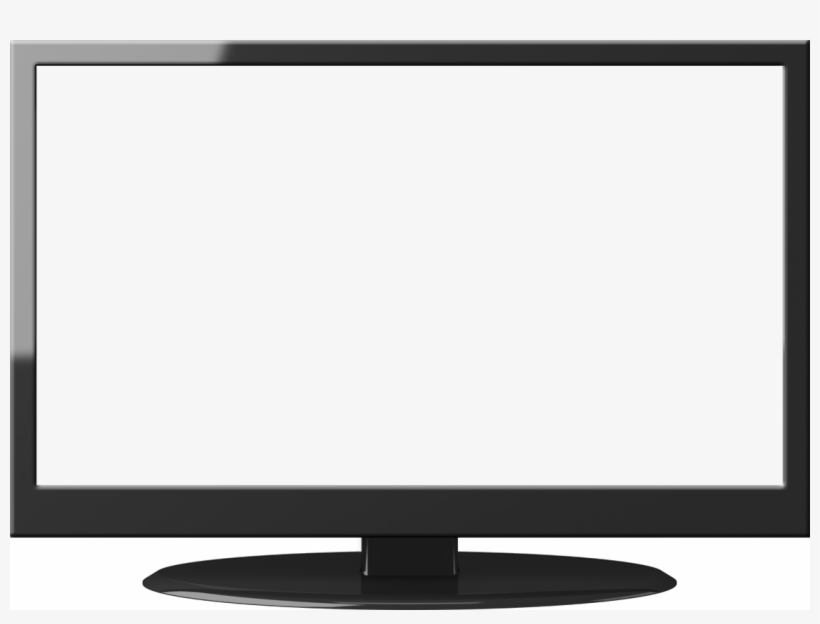 Work
book
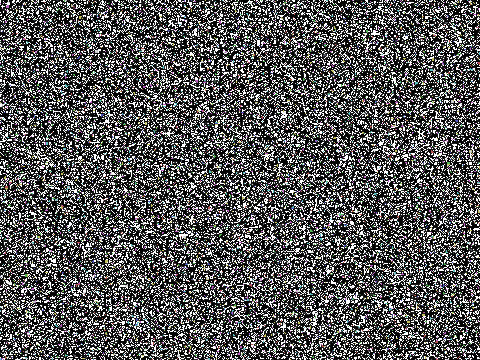 By : Asma Almjlad
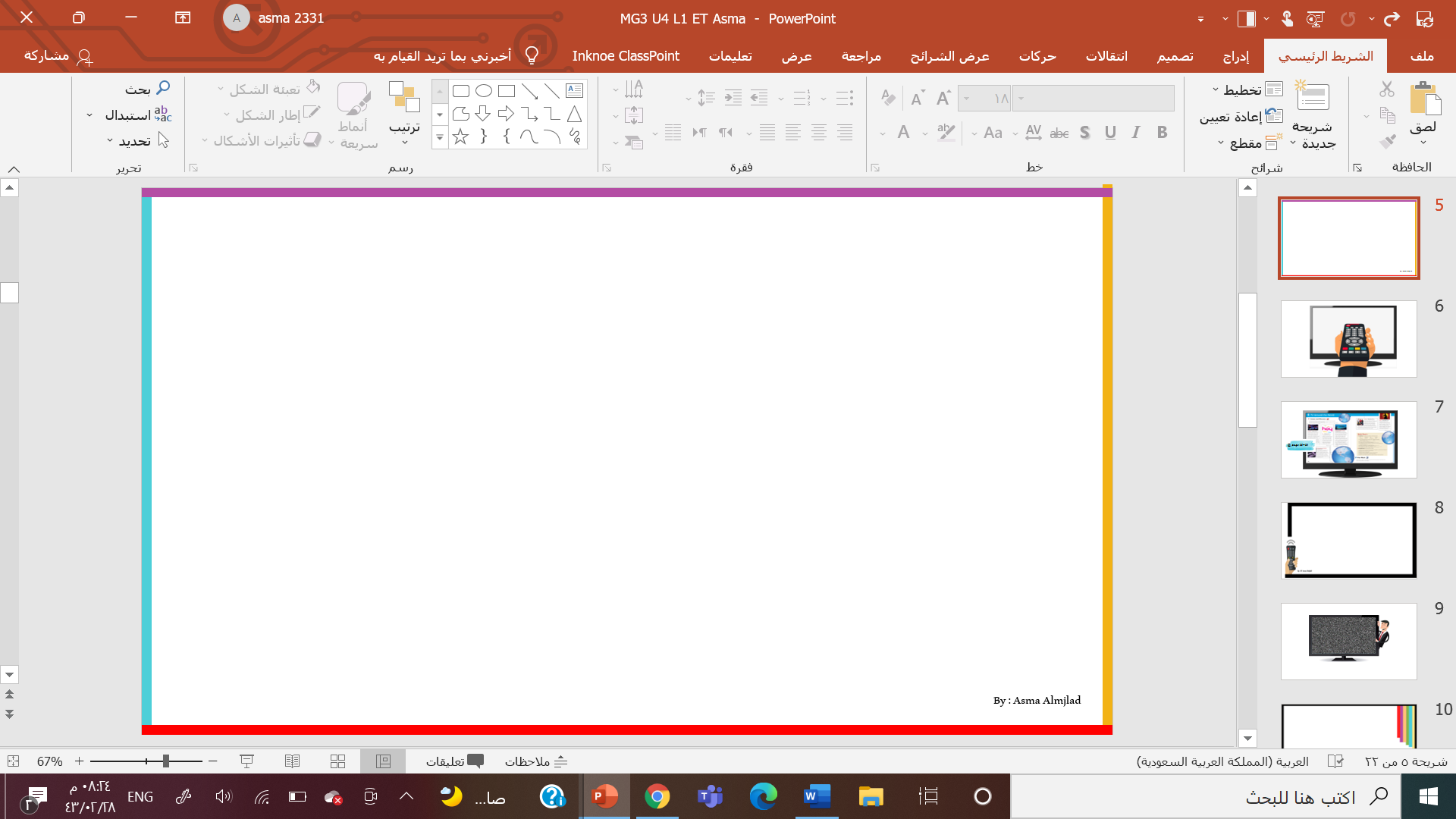 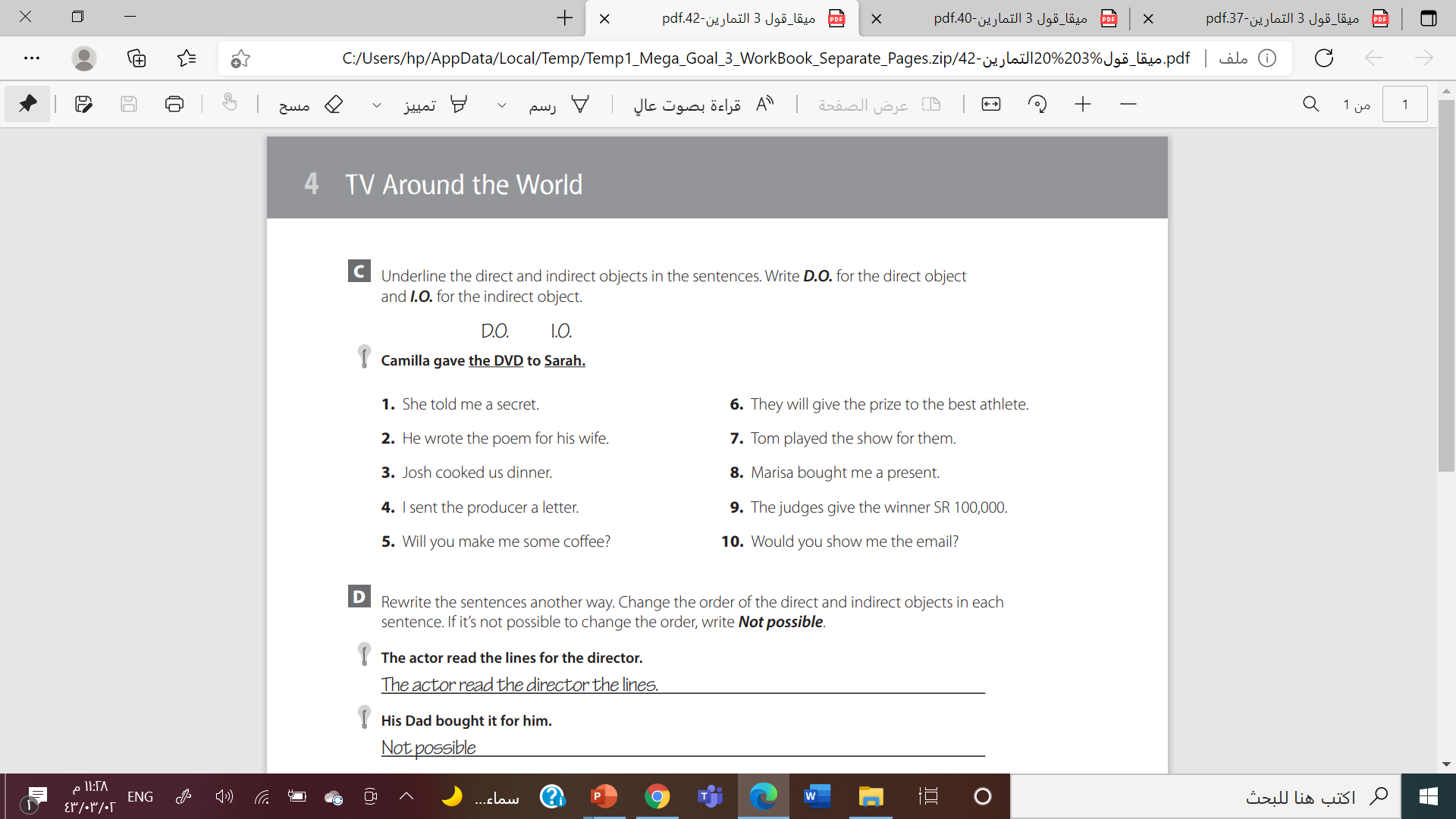 I.O.
D.O
I.O.
D.O
I.O.
I.O.
D.O
D.O
D.O
I.O.
I.O.
D.O
D.O
D.O
I.O.
I.O.
I.O.
D.O
I.O.
D.O
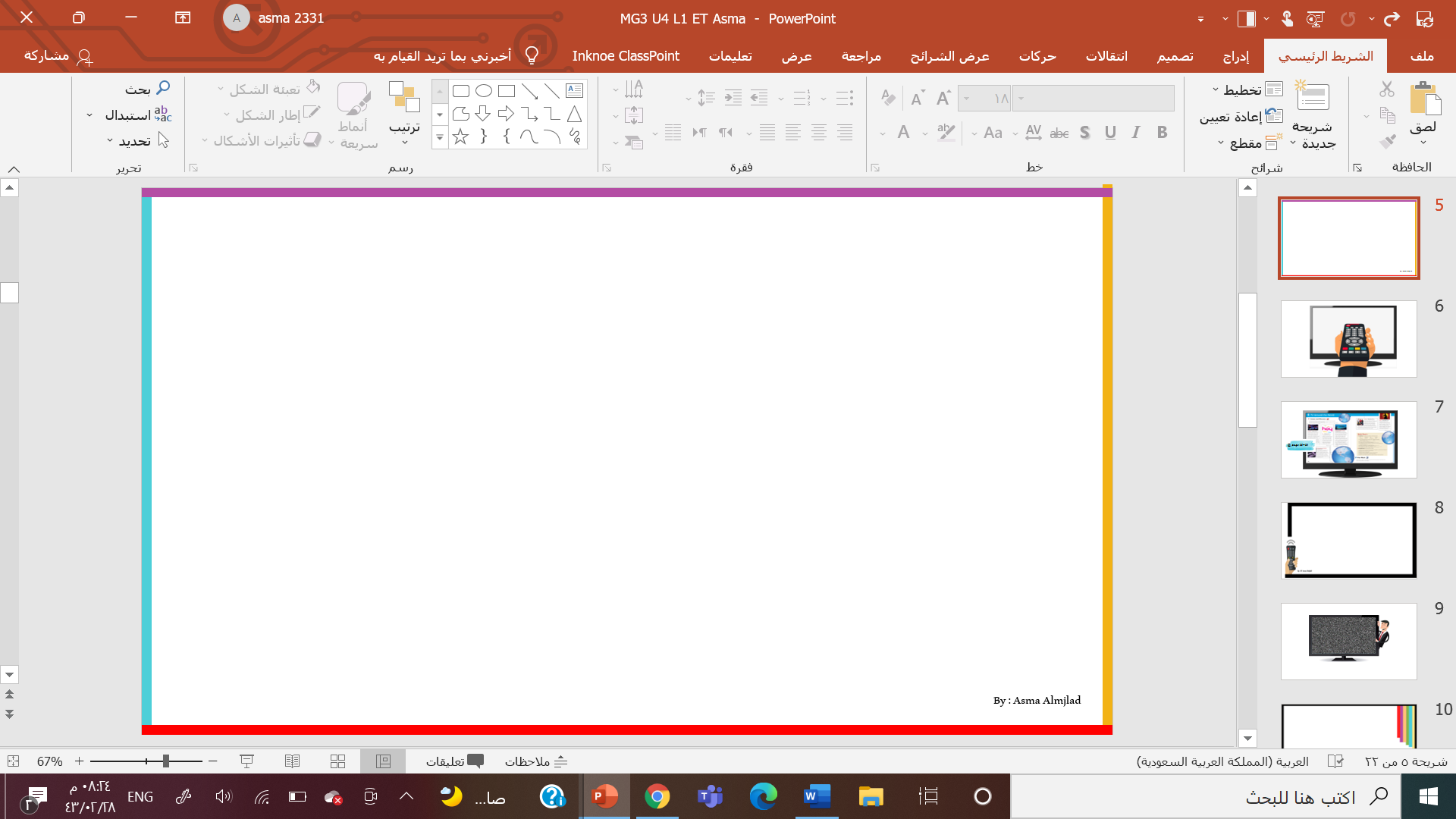 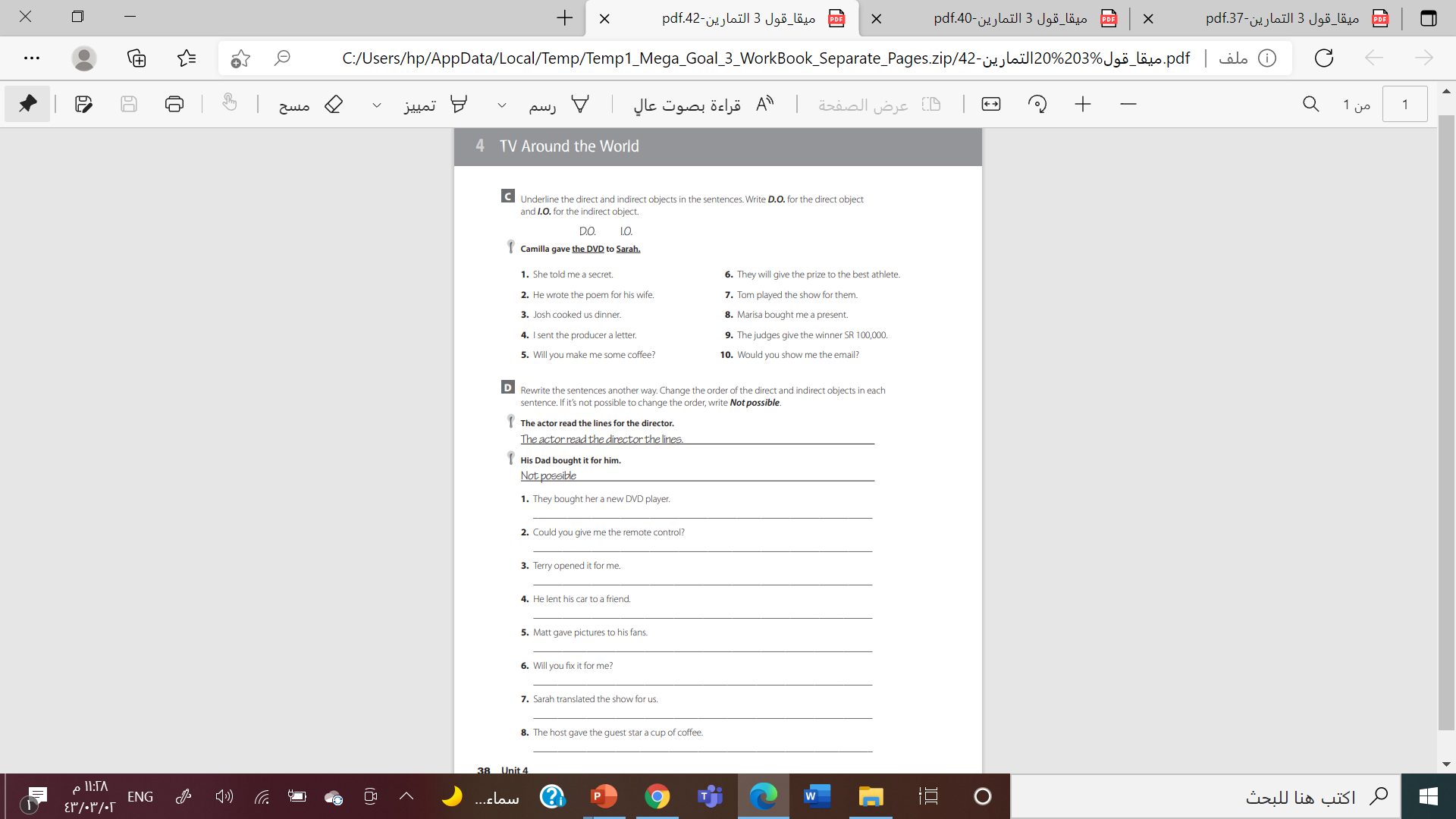 They bought a new DVD player for her.
Could you give the remote control to me?
. Not possible
He lent a friend his car.
Matt gave his fans pictures
. Not possible
. Not possible
. The host gave a cup of coffee to the guest star.
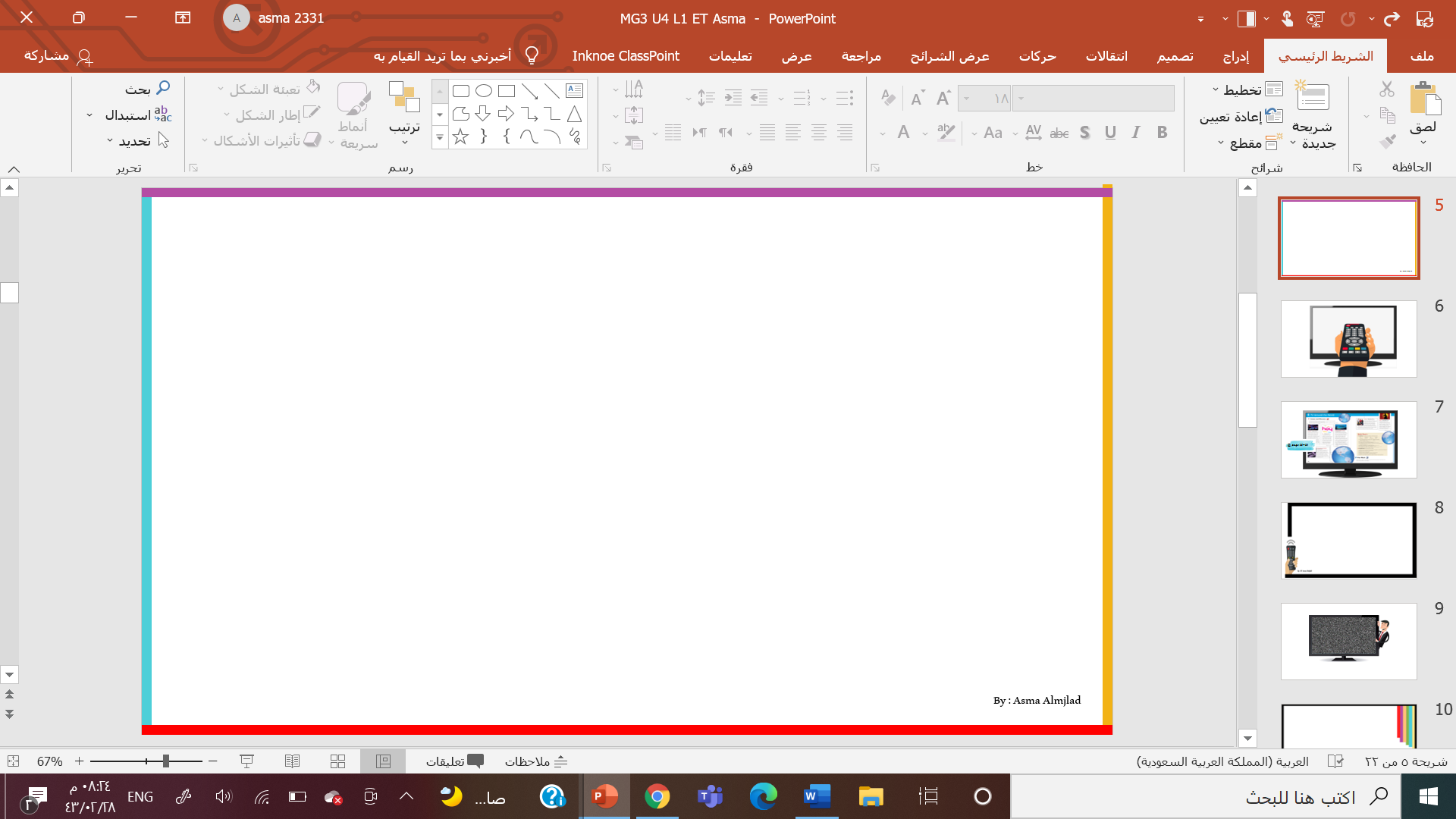 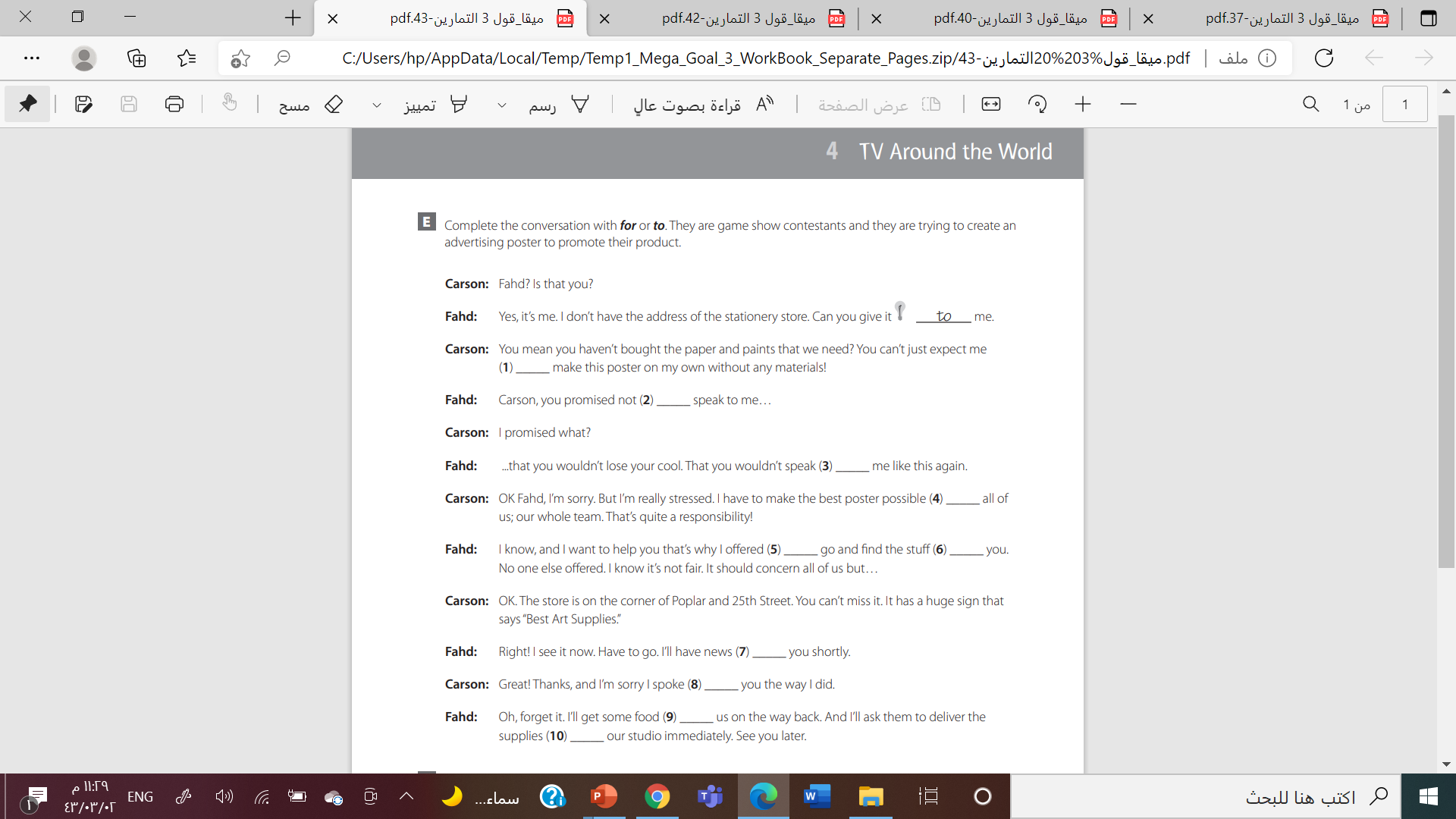 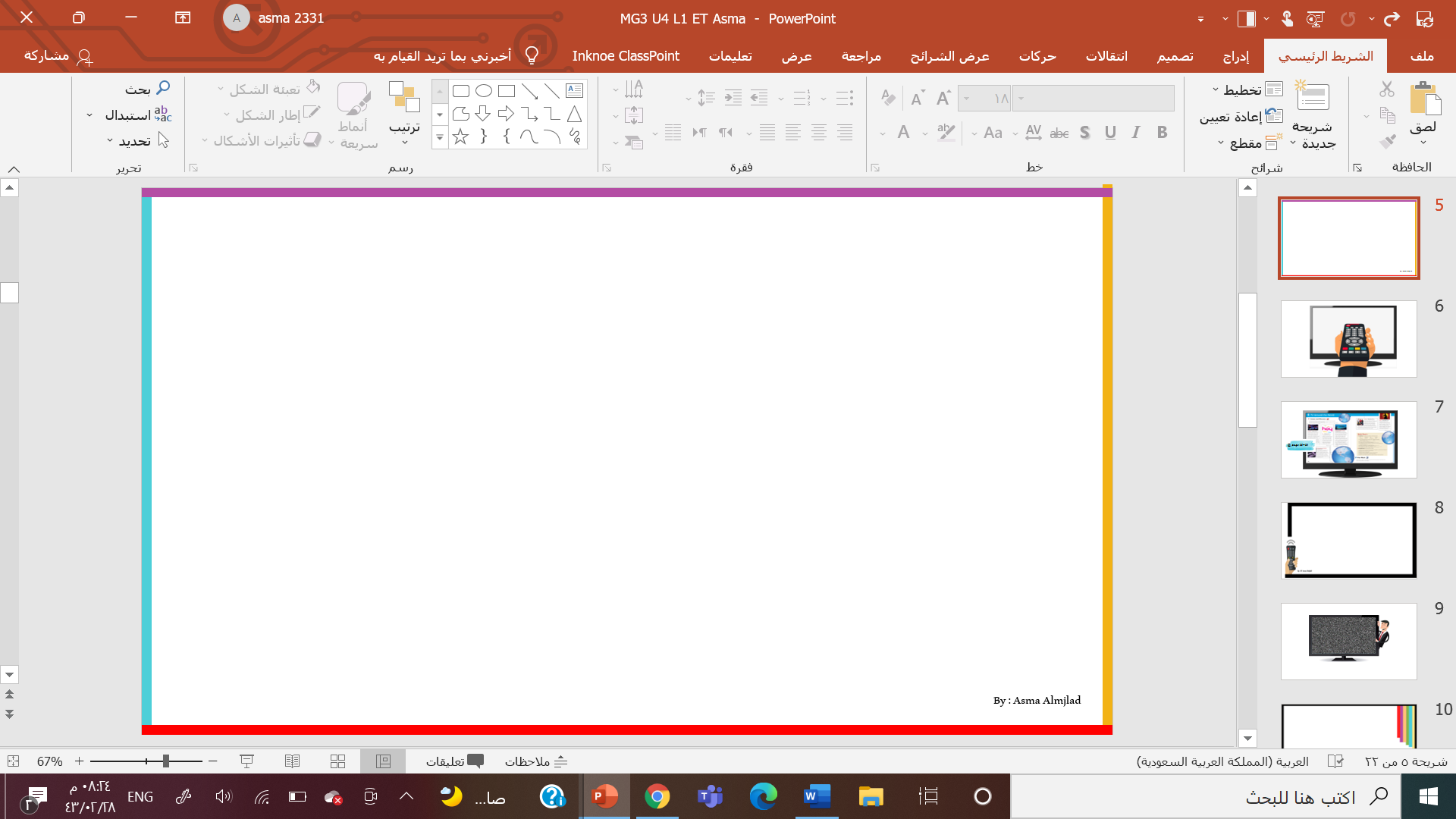 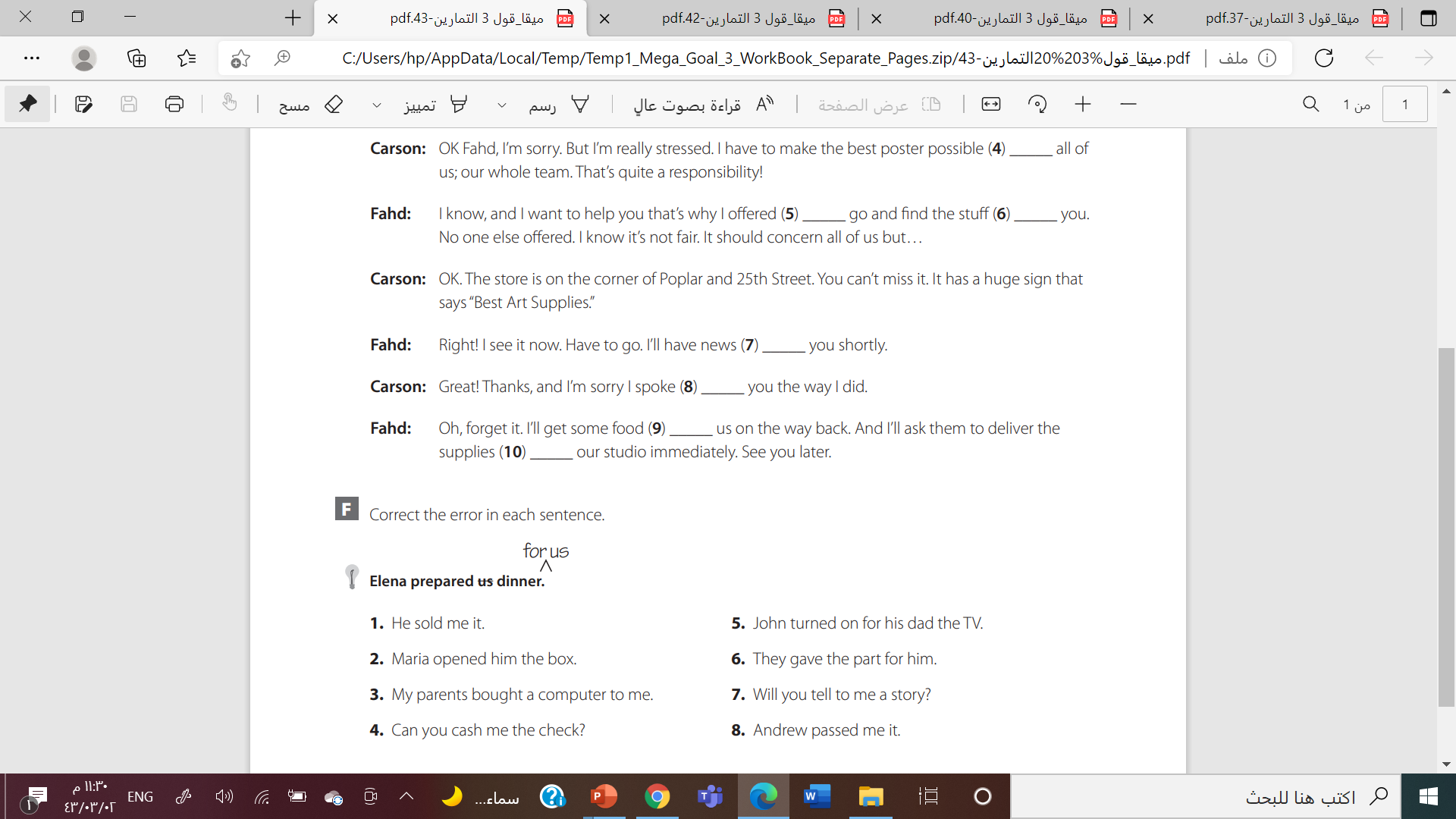 John turned on the TV for his dad.
He sold it to me.
Maria opened the box for him
They gave the part to him.
My parents bought a computer for me
Will you tell me a story?
. Can you cash the check for me?
Andrew passed it to me.
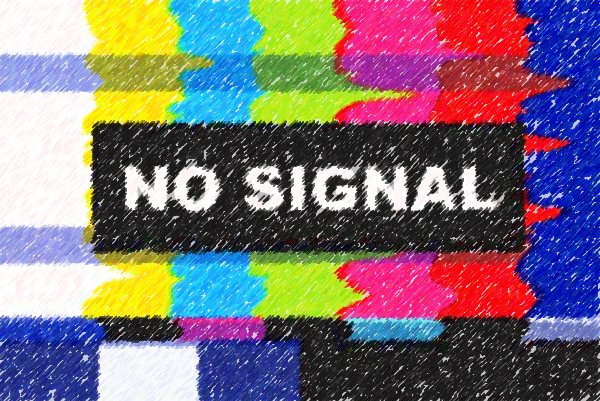 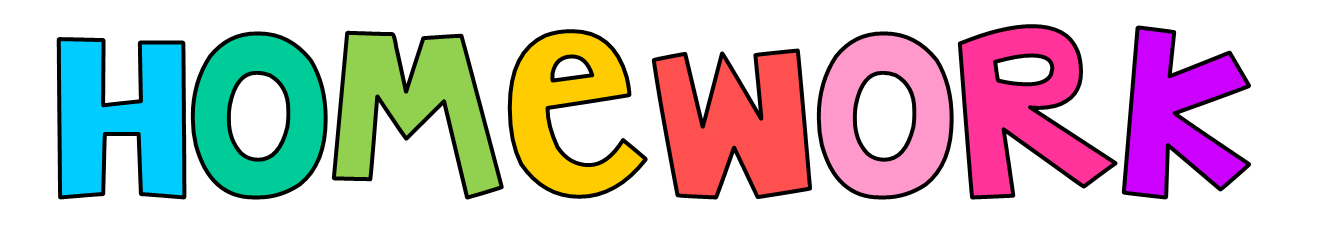 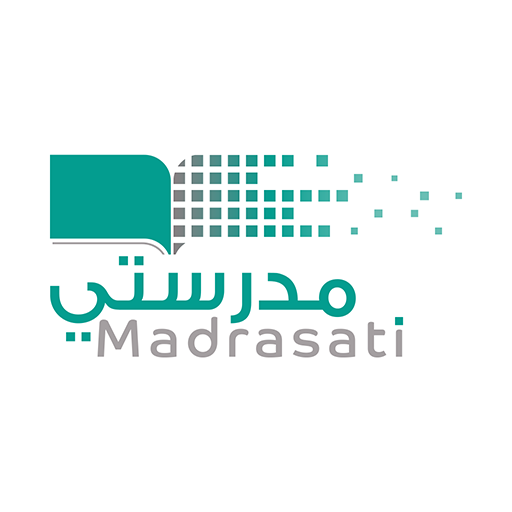 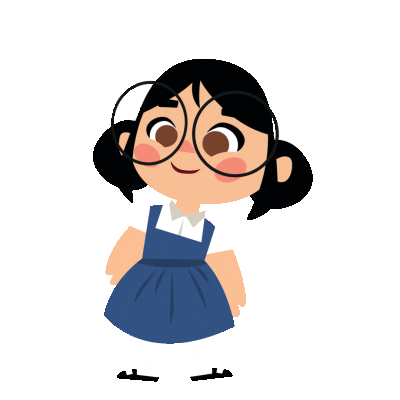 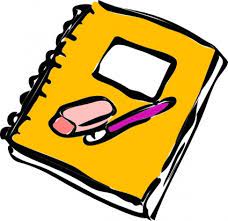 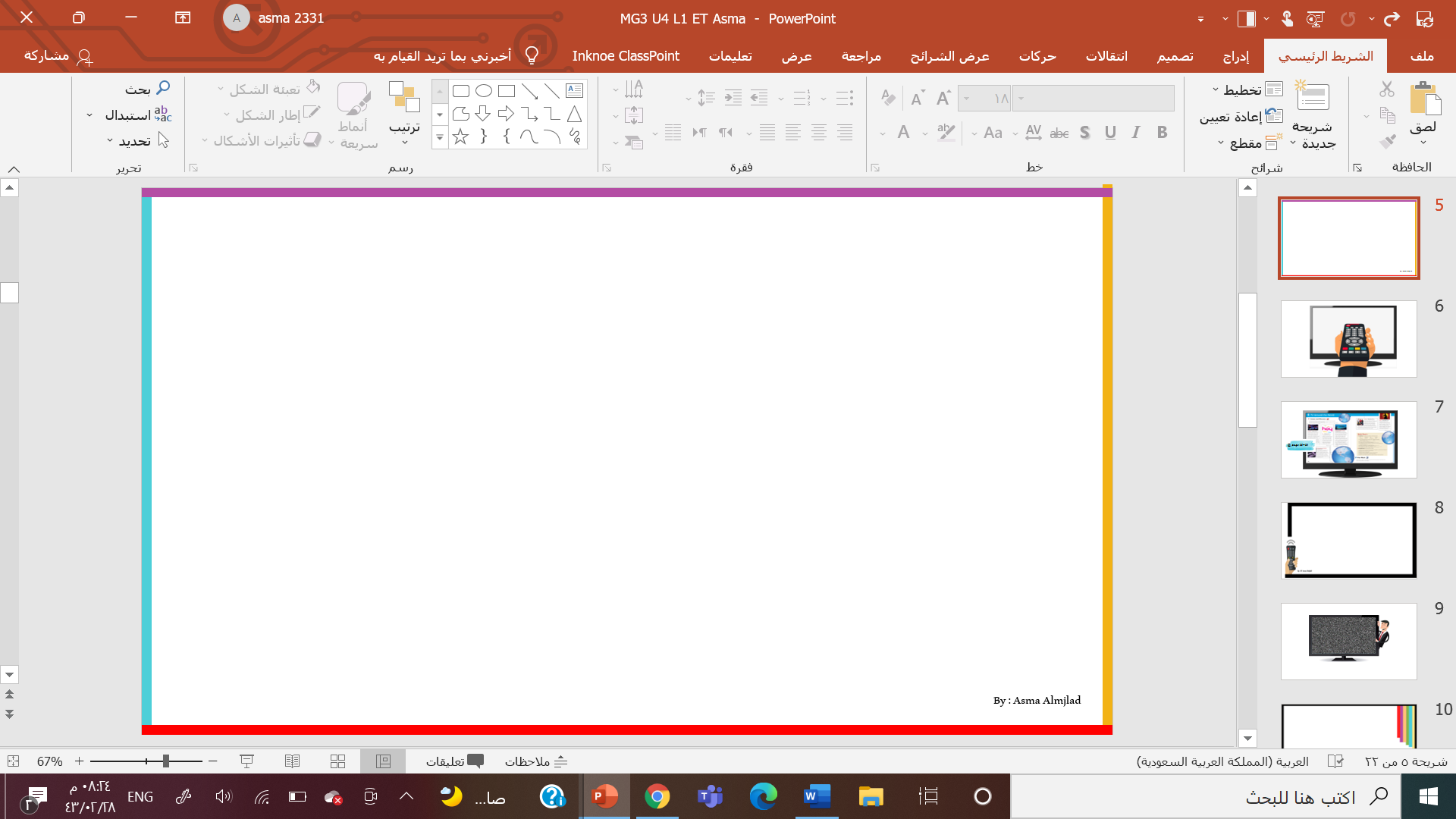 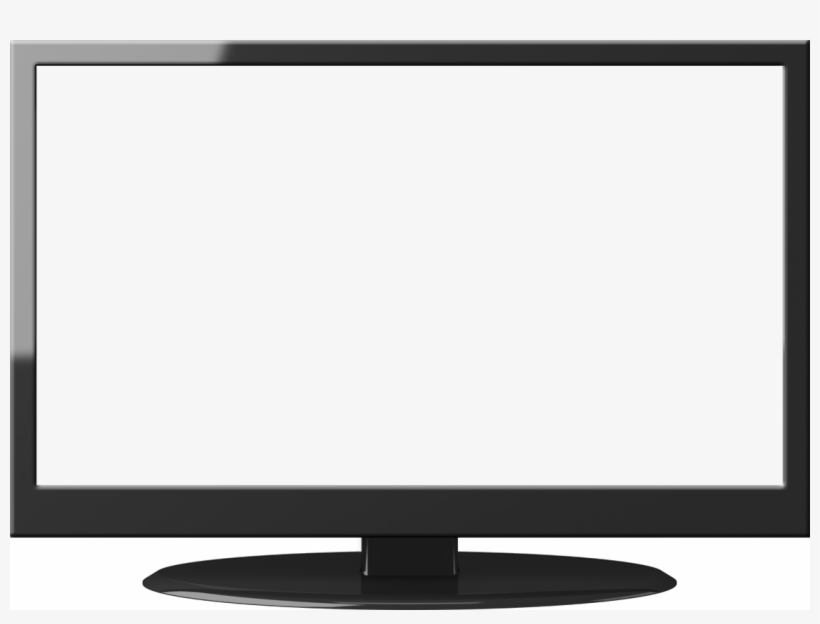 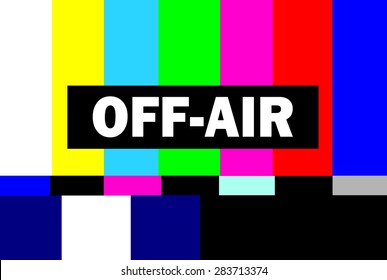 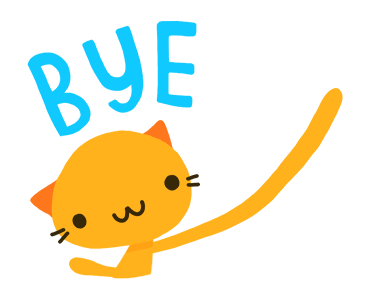